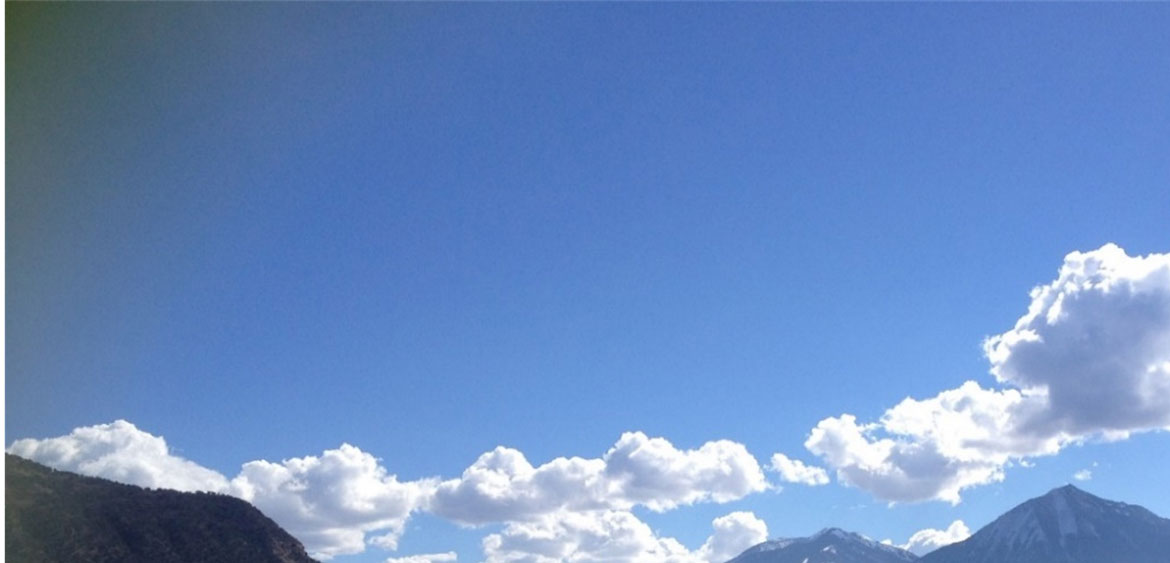 An Introduction to Air Quality
[Speaker Notes: Air Quality Introduction Presentation, An Introduction to Air Quality Research lesson, TeachEngineering.org
Image source: clouds in sky: © 2015 Hannigan Lab, College of Engineering, University of Colorado Boulder]
Learning Goals
"We came all this way to explore the Moon, and the most important thing
 is that we discovered the Earth“  -William Anders
After this lesson, you will be able to…
List and describe the three primary reasons to study air quality: health effects, climate change and aesthetics 
Explain the differences between primary and secondary pollutants, and gas-phase and particulate pollutants
Explain the different sources of CO2 (biological and combustion), VOCs (combustion and volatilization), and NO2 (combustion).
(inspired by this photo of the earth, taken from ~3.7 billion miles away)
What sets the Earth apart from other planets and makes it possible for us to live here?
"We came all this way to explore the Moon, and the most important thing
 is that we discovered the Earth“  -William Anders
(inspired by this photo of the earth, taken from ~3.7 billion miles away)
the atmosphere
[Speaker Notes: The atmosphere enables life to flourish on our planet, and more specifically our atmosphere is just right.  Other planets have little or no atmosphere, such as Mercury, or thick/inhospitable atmospheres, such as Venus.]
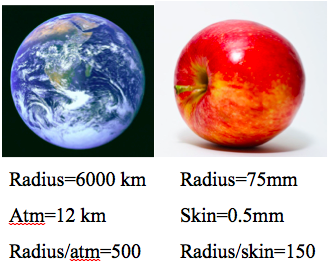 [Speaker Notes: The atmosphere is a thin planetary skin.
This slide compares the radius and thickness of our atmosphere to an apple’s skin. 
The takeaway: Our atmosphere is a thinner covering for our planet than an apple’s skin is for the apple. 
Image sources:
Earth: 1972 Apollo 17 crew, NASA, Wikimedia Commons  https://commons.wikimedia.org/wiki/File:The_Blue_Marble.jpg
Apple: 2009 Abhijit Tembhekar, Wikimedia Commons https://commons.wikimedia.org/wiki/File:Red_Apple.jpg]
What gases make up our atmosphere?
{
"We came all this way to explore the Moon, and the most important thing
 is that we discovered the Earth“  -William Anders
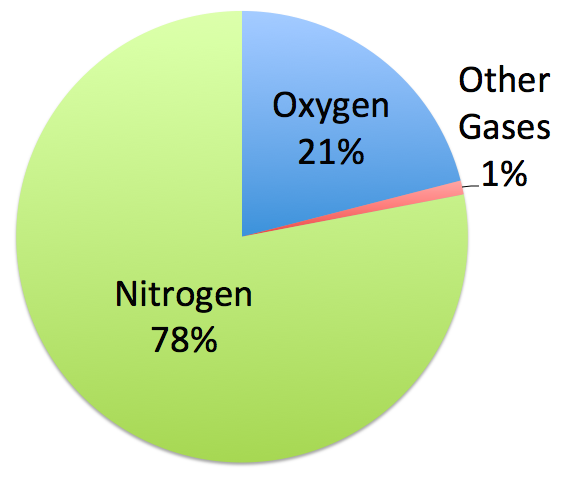 Including but not limited to:
argon (0.93%)
carbon dioxide (0.043%)
water vapor
hydrogen 
neon 
helium	     
methane
(inspired by this photo of the earth, taken from ~3.7 billion miles away)
[Speaker Notes: Begin by having students take guesses.  
The answer you are looking for is oxygen (21%), nitrogen (78%) and trace gases (1%).
Every gas in our atmosphere EXCEPT for oxygen and nitrogen are “trace gases.”
Image source: pie chart: © 2015 Hannigan Lab, College of Engineering, University of Colorado Boulder]
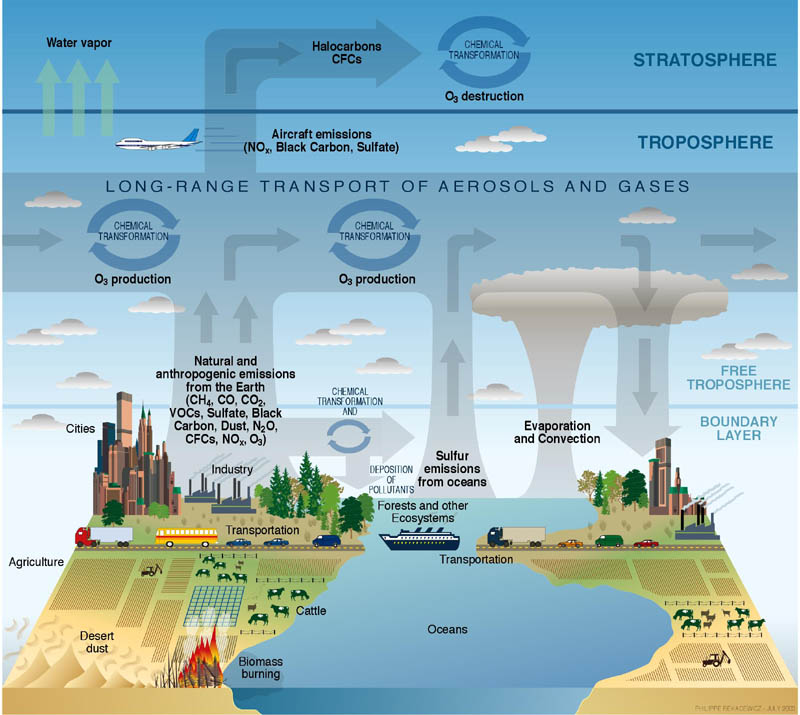 Our atmosphere is divided into layers
TROPOPAUSE 
(boundary)
But there is also circulation and movement between the layers
The Earth’s atmospheric conditions vary from the surface to space—it’s a complex system
[Speaker Notes: Takeaway message: The Earth’s atmosphere is complex. It is not the same everywhere on Earth, and it is not the same vertically.  
More information:
Our atmosphere is divided into vertical layers, which are defined by temperature; temperature drops through the troposphere and then rises again in the stratosphere; this switching point is what defines the tropopause
Then dynamics determine whether any vertical movement exists; in some cases, pollutants are trapped in certain layers, and in others they can move freely
Why this matters: Imagine a volcano erupts; depending on the conditions and where it occurs, the ash and gases may settle locally—causing local air quality issues—OR they may be transported up into the atmosphere and then transported to other parts of the planet—where they may cause problems regionally
Learn more about the atmosphere, including the layers and dynamics at http://scied.ucar.edu/shortcontent/earths-atmosphere 
Image source: air pollution diagram: 2003 U.S. Climate Change Science Program Office, Wikimedia Commons https://commons.wikimedia.org/wiki/File:Atmosphere_composition_diagram.jpg]
What do you think of when you hear “air quality”?
"We came all this way to explore the Moon, and the most important thing
 is that we discovered the Earth“  -William Anders
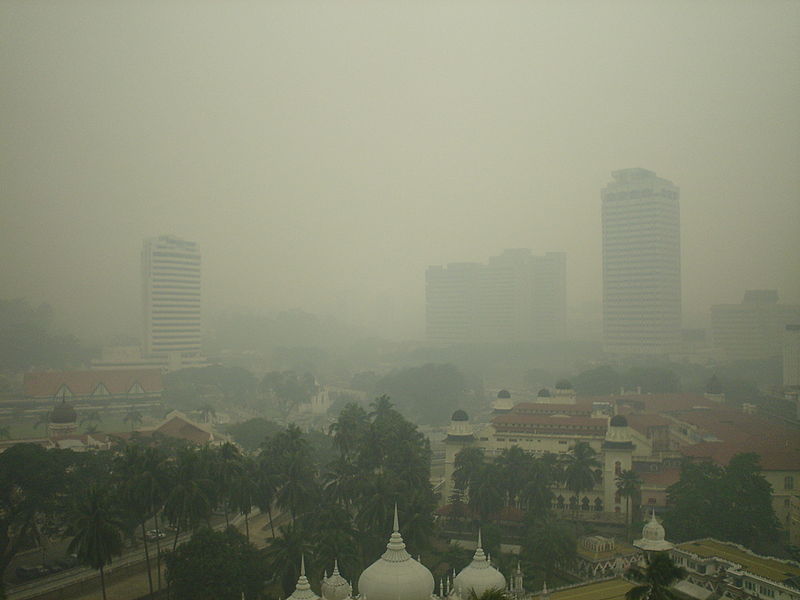 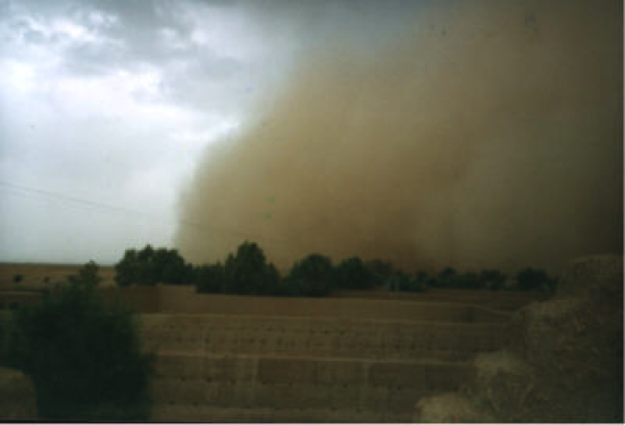 (inspired by this photo of the earth, taken from ~3.7 billion miles away)
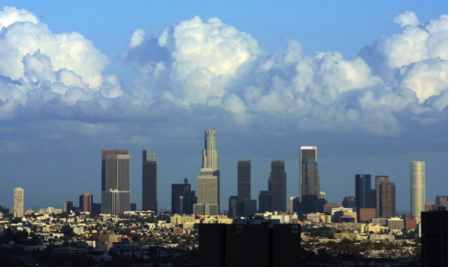 Sandstorm in Morocco
Smog in Malaysia
Clear day in Los Angeles
Is air quality the same all over the planet? 
Why or why not?
[Speaker Notes: Ask the class: What does AQ mean?
Answer: Air quality research entails studying how different activities are changing the composition of our atmosphere, and then trying to understand how those changes might impact human and environmental health. 
Ask the class: Is air quality the same all over the planet? Why or why not?
Answer: No, different pollutants are emitted in different places and pollutants can behave differently based on local conditions (such as geography); air quality issues can be local, regional and even global—meaning some pollutants stay where they are emitted and some are transported across the globe (which is governed by complex atmospheric chemistry and dynamics).
Image sources:
(left) Morocco dust storm: 1994 de:Benutzer:Galilea, Wikimedia Commons https://commons.wikimedia.org/wiki/File:Sandsturm-2.jpg
(middle) Malaysia air pollution from vehicles: 2010 servus, Wikimedia Commons https://commons.wikimedia.org/wiki/File:Haze_in_Kuala_Lumpur.jpg  
(right) Los Angeles: 2005 Thomas Pintaric, Wikimedia Commons https://commons.wikimedia.org/wiki/File:DowntownLosAngeles.jpg]
Types of Air Pollution
Gas Phase
Particulate Matter (PM)
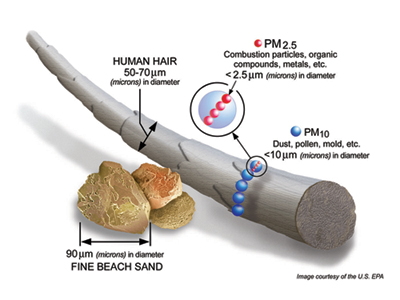 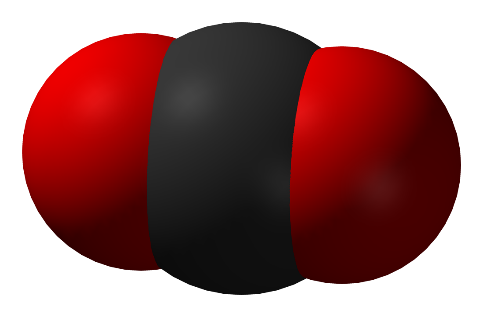 (inspired by this photo of the earth, taken from ~3.7 billion miles away)
carbon dioxide (CO2)
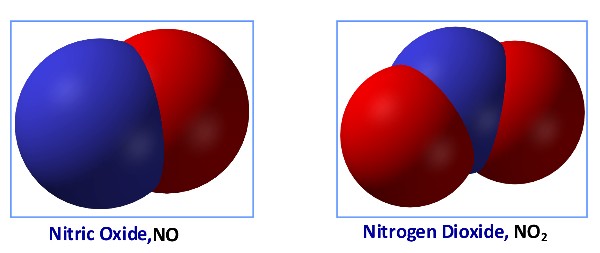 Note: Particulates may also be liquid, or a mixture of solid and liquid.
[Speaker Notes: Particulate matter pollution is dust and tiny particles, varying from ~ .01 microns to 1,000 microns (1 micron = 1 micrometer = .000001 meters)
Composition: May include inorganic particles (dust, soot, ash, salt spray over the oceans, etc.) and/or organic particles (bacteria, mold and pet dander allergens, etc.)
Behavior: Larger particles are heavy enough to settle out; lighter/smaller particles remain suspended in the atmosphere.
Gas-phase pollution is made up of molecules that can range from small molecules (like NO) to larger hydrocarbon chains.
Sources: They can volatilize from liquids or solids; they can also be released through processes like combustion and respiration; some gases play a role in nutrient cycling (such as CO2 in the carbon cycle).
Image sources:
(left) size comparison for PM examples: U.S. EPA {PD} https://www.epa.gov/pm-pollution/particulate-matter-pm-basics#PM
(right) carbon dioxide molecule: 2011 Jynto, Wikimedia Commons https://commons.wikimedia.org/wiki/File:Carbon_dioxide_3D_spacefill.png
(right) nitric oxide molecule: 2006 Benjah-bmm27, Wikimedia Commons https://commons.wikimedia.org/wiki/File:Nitric-oxide-3D-vdW.png
(right) nitrogen dioxide molecule: 2006 Benjah-bmm27, Wikimedia Commons https://commons.wikimedia.org/wiki/File:Nitrogen-dioxide-3D-vdW.png]
Pollutant Size and Classification
PM10 (< 10 µm)
PM2.5 (<2.5 µm)
Gaseous contaminants
units = microns        (1,000,000 microns  = 1 meter)
[Speaker Notes: A diagram plots where different pollutants fall across a size distribution (in micrometers).
It also provides examples of particulate pollutants: pollen, mold spores, dust mite allergens, bacteria, cat allergens, viruses, dust of various granularity, cement dust, fly ash, oil smoke, smog, tobacco smoke, soot.
Note the difference between pollen and dust that we can see, and viruses, and then gases. 
Image source:
Chart of PM sizes: 2016 Mieszko the first, Wikimedia Commons https://en.wikipedia.org/wiki/File:Airborne-particulate-size-chart.svg]
Primary vs. Secondary Emissions
Ozone Formation…
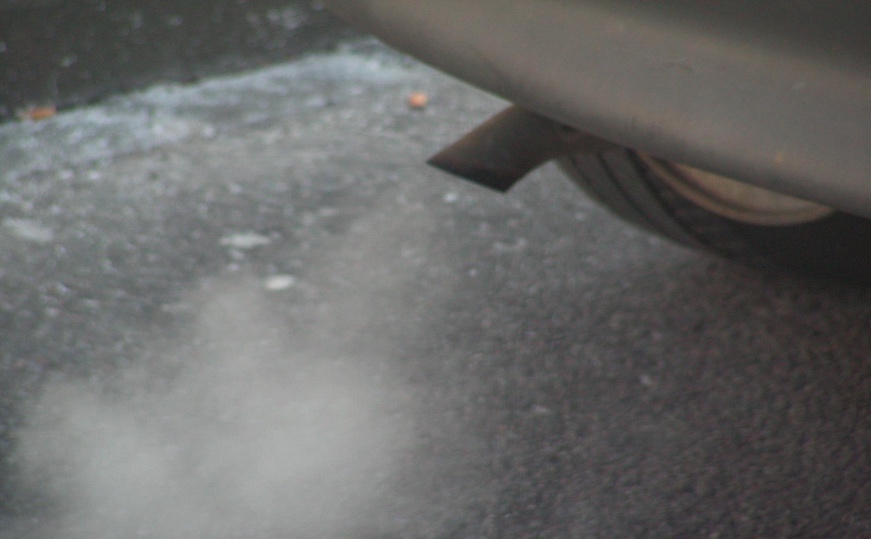 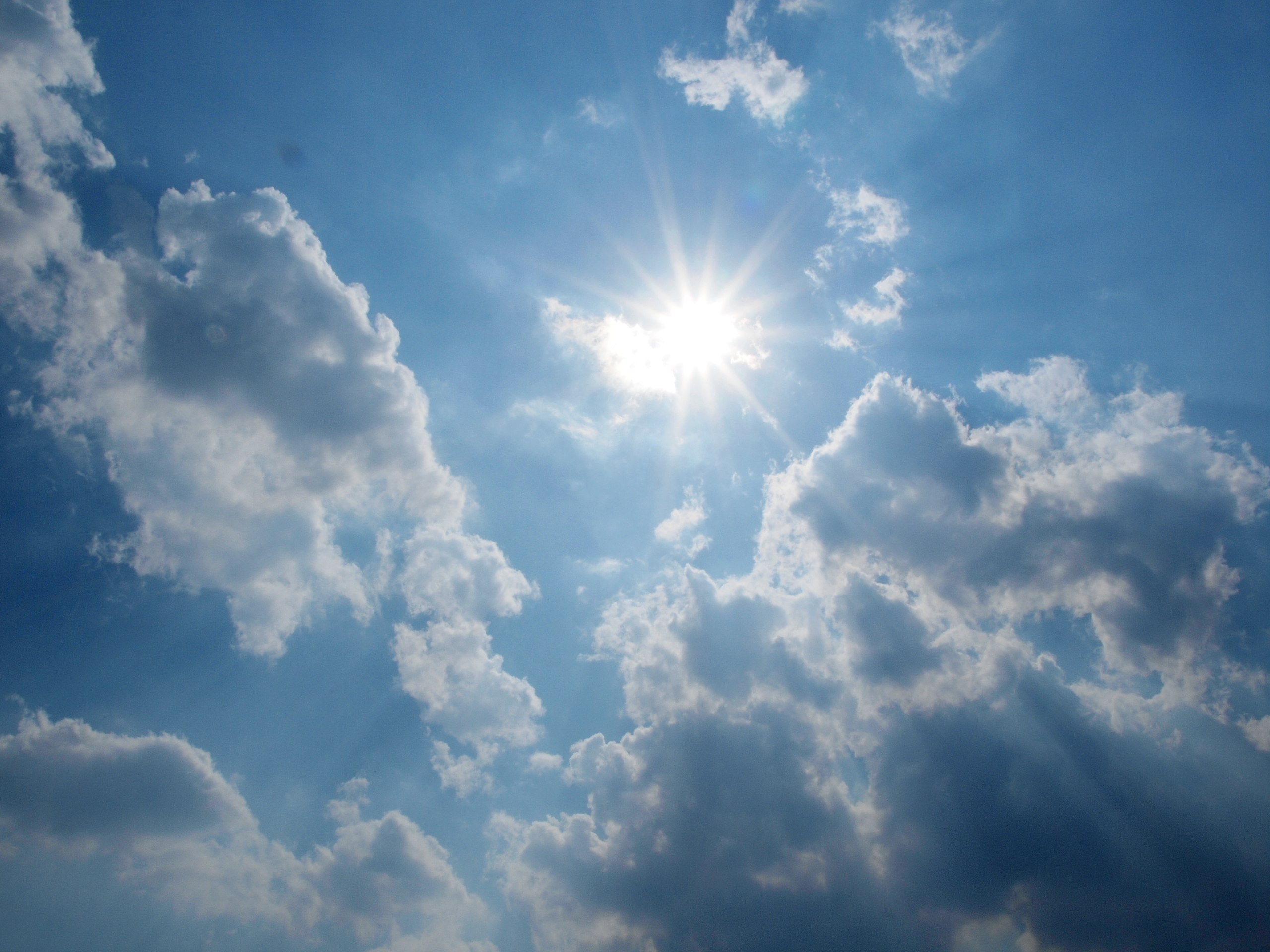 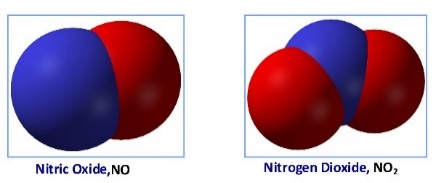 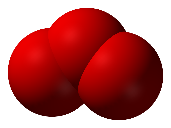 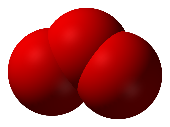 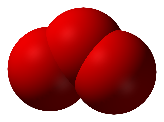 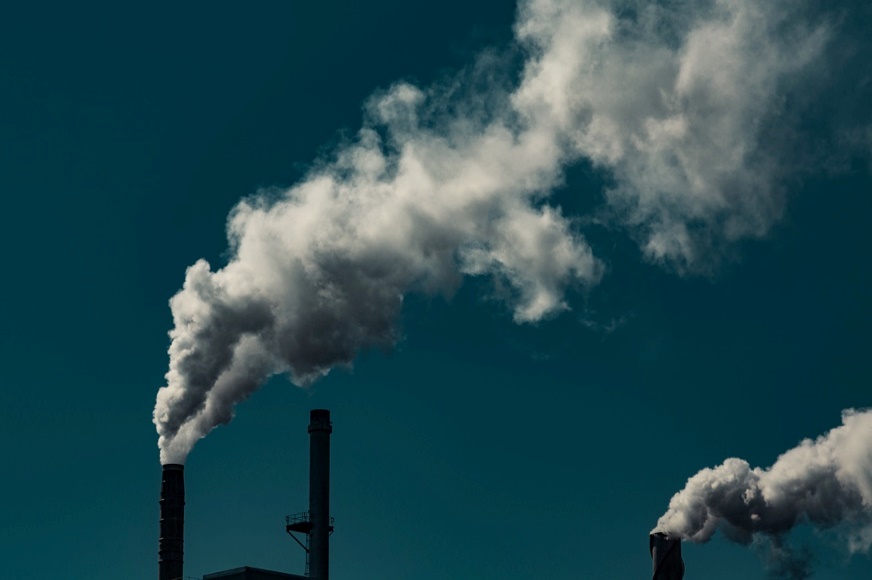 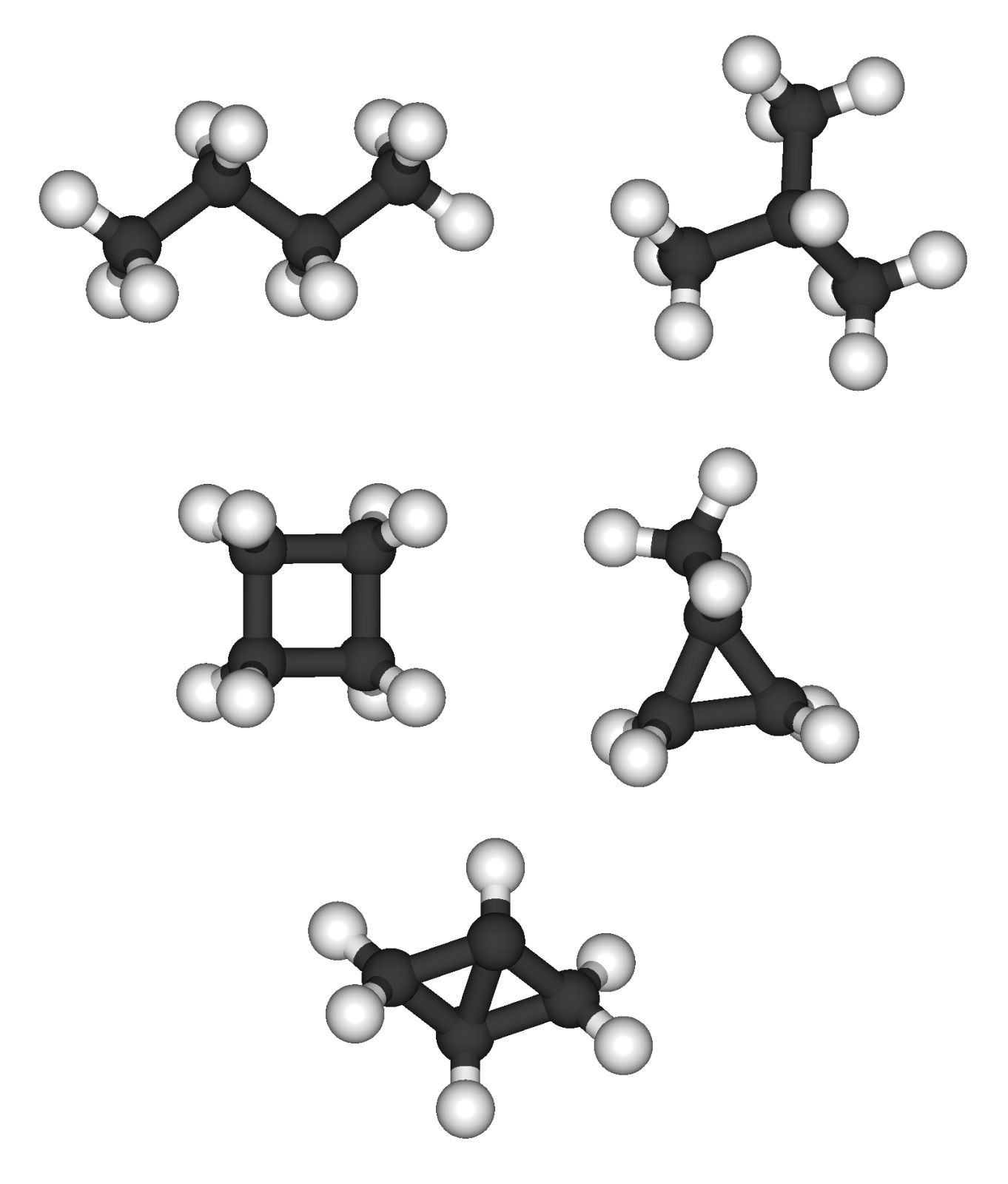 NOx + VOCs +
Sunlight = 
ozone (O3)
[Speaker Notes: Primary emissions are DIRECTLY emitted from products, such as VOCs (like paint fumes), combustion such as CO2 and CO (from fires), and CO2 from human respiration.
Secondary emissions are FORMED in the atmosphere from primary emissions (such as ozone).
Ask the class: In this diagram, which are the primary emissions? The secondary emissions?
Answer: The primary emissions are those exiting the tailpipe and smokestacks, while secondary emission is ozone that forms in the presence of sunlight via a photochemical reaction.
Image sources:
(top left) tailpipe emissions (white=mostly water vapor; black smoke could come from oil burning): 2009 Ruben de Rijcke, Wikimedia Commons https://commons.wikimedia.org/wiki/File:Automobile_exhaust_gas.jpg 
(bottom let) smoke stacks: 2015 Tony Webster, Wikimedia Commons https://commons.wikimedia.org/wiki/File:J.D._Irving_Smoke_Stacks_(22475694145).jpg
(right) sun in the sky: 2012 Kreuzschnabel, Wikimedia Commons https://commons.wikimedia.org/wiki/File:Sun-in-the-sky.jpg; license artibre http://artlibre.org/licence/lal/en/
(inset) nitrogen monoxide molecule: 2006 Benjah-bmm27, Wikimedia Commons https://commons.wikimedia.org/wiki/File:Nitric-oxide-3D-vdW.png
(inset) nitrogen dioxide molecule: 2006 Benjah-bmm27, Wikimedia Commons https://commons.wikimedia.org/wiki/File:Nitrogen-dioxide-3D-vdW.png
(inset) ball-n-stick VOCs (butane, etc.): 2007 Fvasconcellos, Wikimedia Commons https://commons.wikimedia.org/wiki/File:Saturated_C4_hydrocarbons_ball-and-stick.png
(inset) ozone molecules-red: 2009 Ben Mills Wikimedia Commons https://commons.wikimedia.org/wiki/File:Ozone-CRC-MW-3D-vdW.png
Overall: Diagram assembled by Hannigan Lab, College of Engineering, University of Colorado Boulder]
Our Focus
N2 + O2 → NO & NO2
(high temperatures can break up N2 in the air)
Carbon Fuel + O2 → H2O + CO2
(complete combustion)
Carbon dioxide (CO2)
Sources: biological respiration, combustion (complete)
Nitrogen dioxide (NO2)
Sources: combustion (high temperature)
Volatile organic compounds (VOCs)
Sources: combustion (incomplete), any organic compound capable of volatizing at room temperature and pressures (such as cleaning products, paint, etc.)
Ozone (O3)
Sources: atmospheric chemistry requiring sunlight
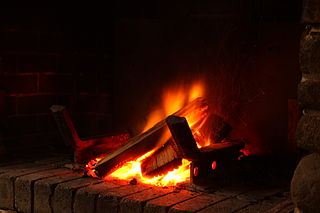 Incomplete or inefficient combustion → uncombusted VOCs
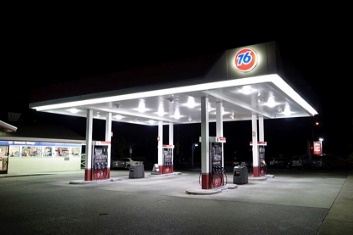 other VOCs
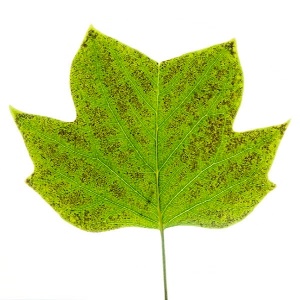 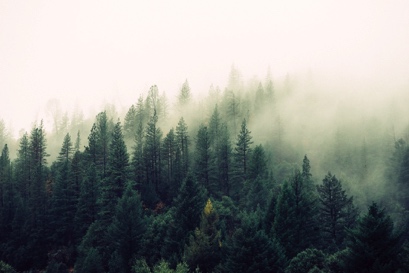 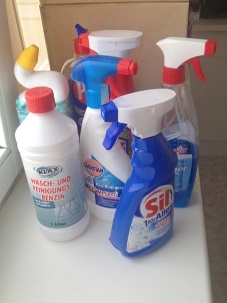 ozone damage to plants
NOx + VOCs + sunlight  ground-level ozone
[Speaker Notes: These pollutants are measurable with the air quality monitors (Pods) we will be using and will be the focus throughout the activities. All the pollutants are listed on this slide so it can serve as a resource; for example, you could print it out or leave it projected during activities.
CO2: Carbon dioxide gas is the product of biological respiration; animals exhale it and then plants use it; it is also a product of combustion. Whenever a carbon-based fuel is burned with plentiful oxygen, all of the carbon molecules are converted to CO2.
NO and NO2 (or NOx): These gases result from high-temperature combustion and play an important role in atmospheric chemistry. The formation of NOx does not include the fuel itself, rather the nitrogen in the air (remember, 78% nitrogen) is in the form of N2 (or 2 nitrogen molecules bonded together), but at high temperatures, these N2s get broken up and the single Ns are bonded to 1 or 2 oxygen atoms.
VOCs are volatile organic compounds (in chemistry, organic means the molecule contains carbon). VOCs may be produced with incomplete combustion or the carbon in fuel cannot get all the way to CO2, which may happen if not enough oxygen is present. We call this phenomenon incomplete combustion; carbon monoxide (CO) is also a product of incomplete combustion. In addition to combustion products, VOCs are also any organic compound that can volatilize (enter the gas phase) at room temperature and pressure, which means hundreds of compounds quality as VOCs. Think about it this way: most things we smell are VOCs, such as gasoline vapors, cleaning supplies, paints, bacon sizzling in a pan and plants, like pine trees). Another term for VOCs is hydrocarbons.
O3: Ozone is a secondary pollutant—it is formed from primary emissions. Three ingredients are needed to make ozone: 1) nitrogen oxides, 2) VOCs, 3) sunlight; mixing these 3 results in atmospheric chemistry that causes ozone to form. This results in a fairly regular pattern: ozone levels typically increase throughout the day (peaking in the late afternoon), then as the sun sets and throughout the night when no sunlight, ozone-destroying reactions take over, causing levels to decrease over night. Though we cannot see ozone, it can be dangerous to human and environmental health at the ground level (see the leaf damage).  Ozone high in the atmosphere (stratospheric ozone) protects us, while ozone at ground level (in the troposphere) can cause problems. “Good up high, bad nearby” sums it up. 
Image sources:
(top) wood-burning fire: 2012 Edoddridge, Wikimedia Commons https://commons.wikimedia.org/wiki/File:Open_wood_fire.JPG
(middle) gas station: 2010 Naotake Murayama, Wikimedia Commons https://commons.wikimedia.org/wiki/File:Union_76_Gas_Station.jpg
(bottom left) ozone damaged leaf: 2015 Michal Dlugosz, Wikimedia Commons https://commons.wikimedia.org/wiki/File:Tuliptree_leaf_with_ozone_damage.jpg
(bottom middle) cleaning products: 2015 Bdx, Wikimedia Commons https://commons.wikimedia.org/wiki/File:Cleaning_agents_-_Botzm%C3%ABttel.jpg 
(bottom right) trees in fog: Pexels (license: CC0) https://www.pexels.com/photo/nature-forest-trees-fog-4827/]
What are the main causes of air pollution?
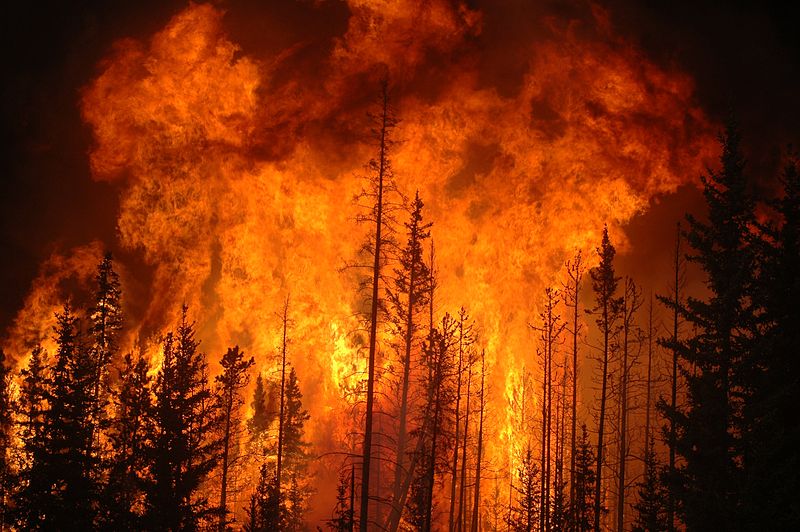 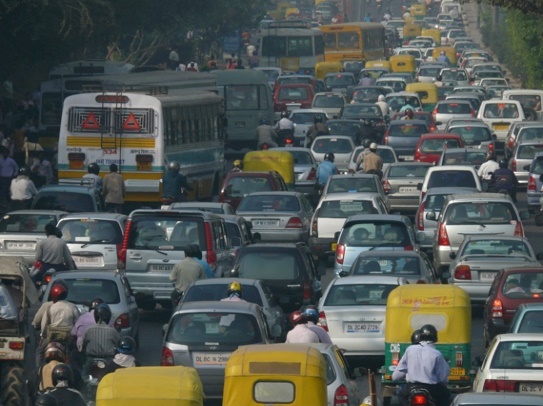 Pollutants come from:
Combustion 
Compound volatilization
Anthropogenic sources: industrial activity or manufacturing
Natural sources: trees (VOCs)
Mechanical generation 
Such as dust
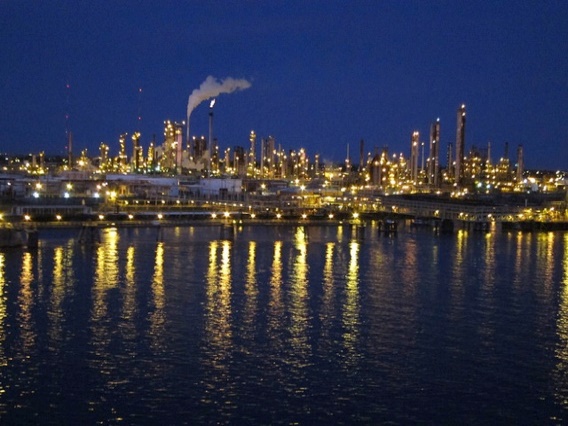 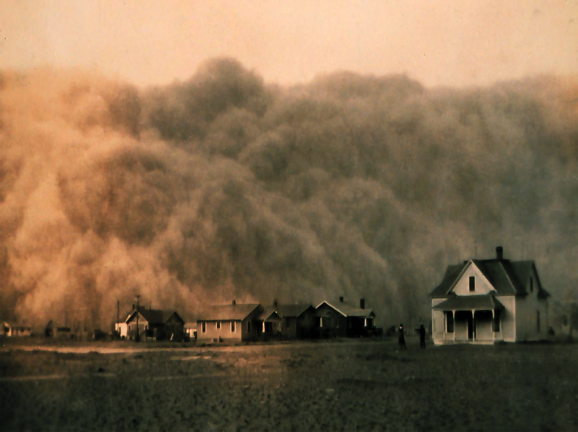 Then, meteorological conditions and atmospheric dynamicsimpact whether or not the emissions disperse“the solution to pollution is dilution”
[Speaker Notes: Discuss the various mechanisms of pollution formation and sources—what types of pollutants might come from which sources.
Note that pollutants come from both natural and anthropogenic (human-made) sources.
Combustion is a major source of pollution; two examples are vehicles and forest fires, however, both of these sources are burning different fuel types in different conditions, meaning the emission profiles will likely be quite different (potential pollutants: CO2, NOx, CO, VOCs, PM).
Compound volatilization (VOCs discussed on the previous slide) also results in emissions.  Industrial activity is a good example of when VOCs might be regulated to both prevent health impacts to workers and emissions into the atmosphere. (Point to the oil refinery photo.)  
Physical generation includes both human-made and natural occurrences, but the result is always dust or particulate matter, whether it is a desert wind storm, or a car on a dirt road, the result is more particulates in the atmosphere. 
Something else to remember is that all pollutants, regardless of how they were generated, can also interact with each other, and change chemically or physically in the atmosphere. 
“The solution to pollution is dilution” used to be a saying when it came to managing air and water quality pollutants; however, this is no longer true. Many studies have confirmed that air pollutants generated in every country affect the rest of the world. For example, pollutants have been detected in the U.S. that originated in China—just one example.  Dilution is no longer a solution!
Image sources:
(top left) traffic: 2008 NOMAD, Wikimedia Commons https://commons.wikimedia.org/wiki/File:Trafficjamdelhi.jpg
(top right) forest fire: 2009 Cameron Strandberg, Wikimedia Commons https://commons.wikimedia.org/wiki/File:Fire-Forest.jpg
(bottom left) oil refinery: 2013 wisepig, Flickr https://www.flickr.com/photos/wisepig/13365857543
(bottom right): Texas dust storm: 1935 George E Marsh, NOAA, Wikimedia Commons https://commons.wikimedia.org/wiki/File:Dust-storm-Texas-1935.png]
Temperature inversions affect dilution and how pollutants disperse
Why “inversion”? 
Normally, warm air at the Earth’ssurface rises up,causing mixing throughout the atmosphere

Instead, we havewarm air on top, which traps the old air and pollutants, causing an inversion
Inversions are usually worst in the early morning hours
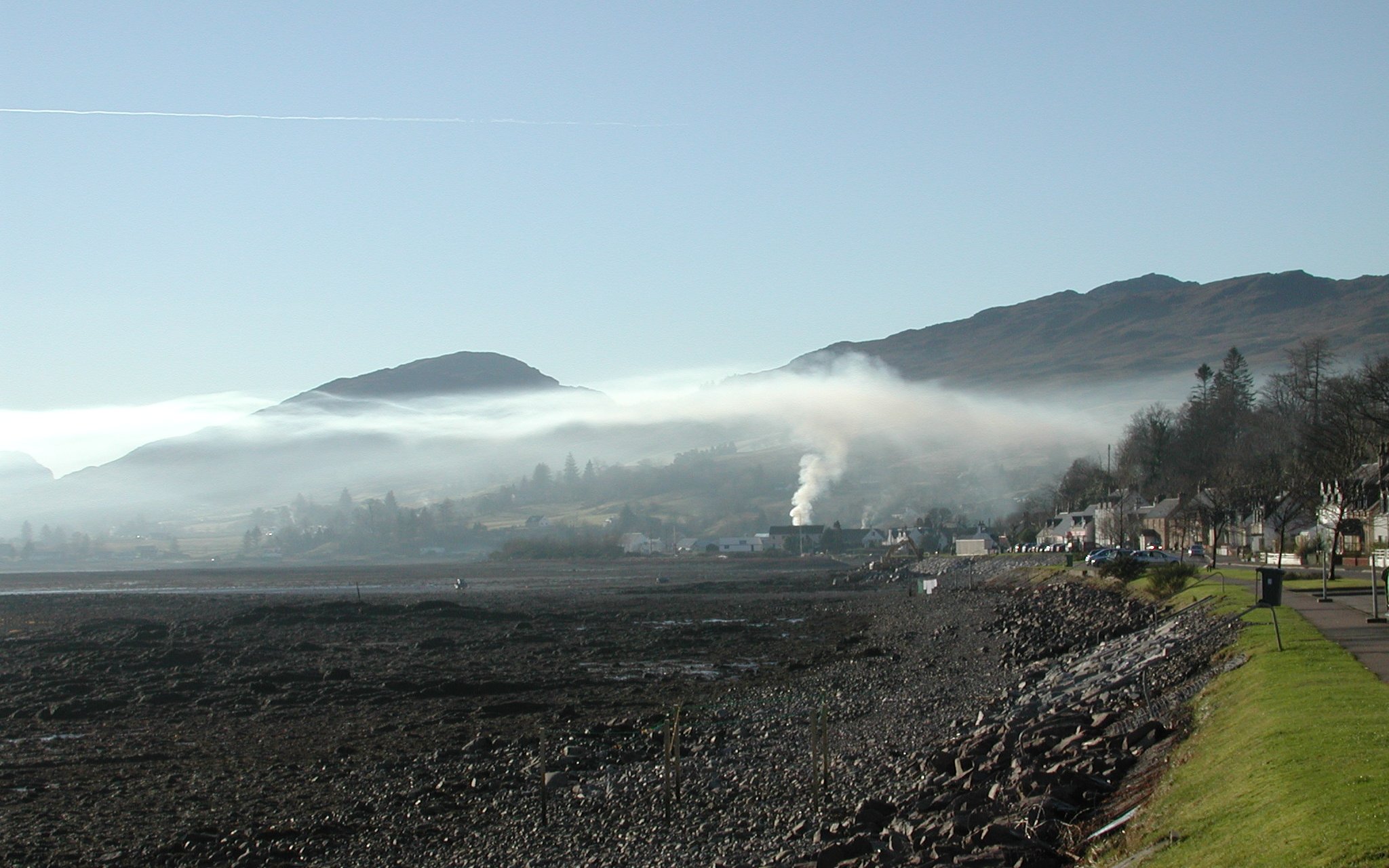 1. Low winter sun provides less warmth to the surface
2. Warmer air acts like a “lid”
3. Pollution is trapped by this “lid”
[Speaker Notes: This meteorological phenomena is an example of how the weather can worsen air quality problems.
Normally, warm air at the surface rises, creating vertical movement. However, if you end up with a warm air mass on top of a cold air mass (which is especially common in valleys and places next to mountains), the warm air above and cold air below are already where they want to be, creating stagnant conditions.  
The inversion point at the boundary between the cold and warm air acts almost like the box lid, trapping pollution below. 
Image source:
Inversion photo: 2006 JohanTheGhost, Wikimedia Commons https://commons.wikimedia.org/wiki/File:SmokeCeilingInLochcarron.jpg 
Labels added by Hannigan Lab, College of Engineering, University of Colorado Boulder]
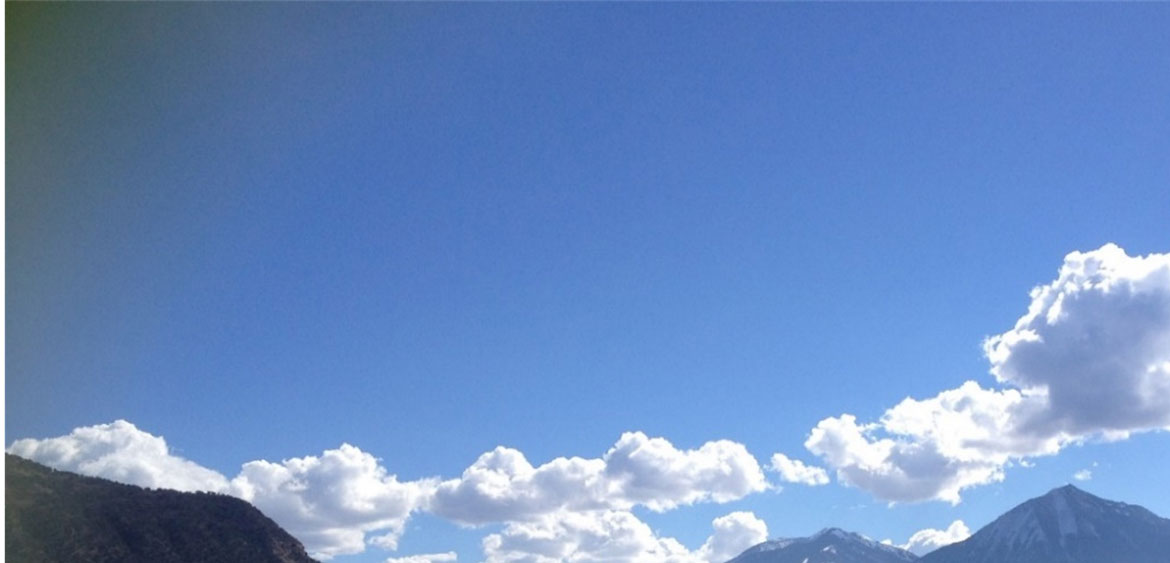 The Bigger Picture
[Speaker Notes: Image source: clouds in sky; © 2015 Hannigan Lab, College of Engineering, University of Colorado Boulder]
Why does air quality matter?
Health impacts (breathing)
   Climate change
   Aesthetics (visibility and odor)
[Speaker Notes: Have students either discuss in small groups, or raise their hand and share their ideas. 
Look for answers encompassed by these three larger categories:
Human and environmental health: Some gases and particulate types can be dangerous to both
Climate change: Greenhouse gases affect climate, which impacts weather, storms, oceans, glaciers, plants and animals.
Aesthetics: Poor visibility can cause economic problems for places that rely on tourist dollars, which happened at the Grand Canyon in the 1960s. Odors can affect the quality of life for entire neighborhoods located near factories and oil refineries.]
Outdoor Air Pollution > Health Impacts
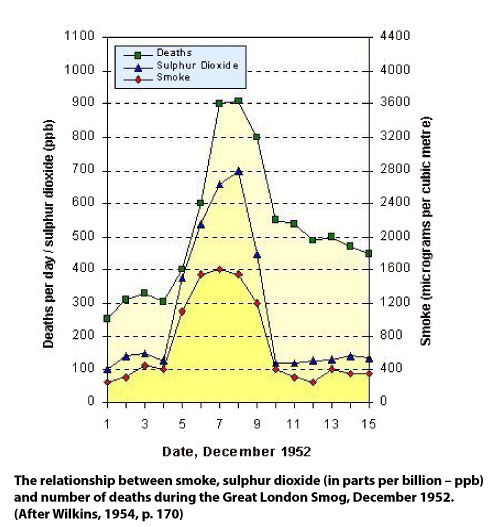 Air pollution can be harmful to human health
A 1952 London smog event killed 4,000+ people
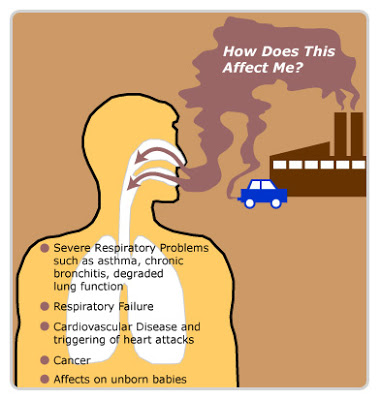 deaths per day
sulfur dioxide
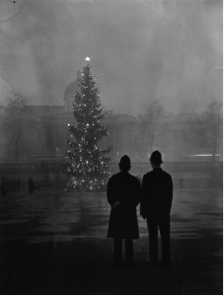 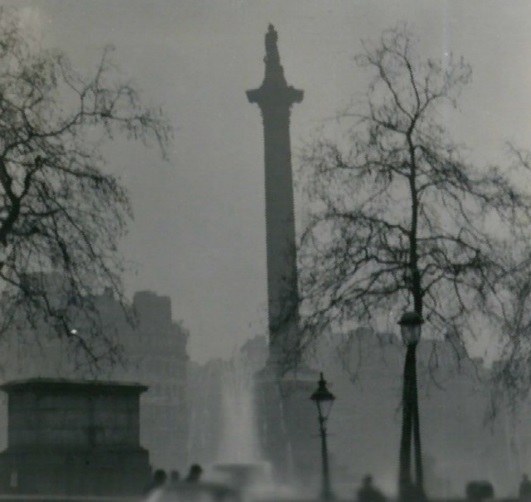 smoke
[Speaker Notes: On December 4, 1952, a combination of pollution and weather conditions resulted in the deaths of more than 4,000 people. Looking at the plot, notice the high correlation between pollution (smoke and sulfur dioxide) and the deaths per day; although the timeline on the graph is hard to see, the rise in deaths appears to be a change from the baseline conditions prior to the event. The pollution was a combination of power plants and industrial activity, along with emissions from home furnaces burning coal. Cheaper coal tends to have a lot of sulfur in it, resulting in SO2 or sulfur dioxide, when it is burned. Today, we usually have control technologies in place that remove the SO2 and particulates from power plant emissions. 
FYI: Sulphur dioxide = gas-phase pollutant (SO2 molecule); smoke = particulate.
See a short summary, Smog Kills Thousands in England, at: http://www.history.com/this-day-in-history/smog-kills-thousands-in-england
Image sources:
(left) Downtown London Christmas tree in smog: 1952 Leonard Bentley, Wikimedia Commons https://commons.wikimedia.org/wiki/File:Trafalgar_Square_(15338972013).jpg
(middle) Nelson’s Column in smoggy London: 1952 N T Stobbs, Wikimedia Commons https://commons.wikimedia.org/wiki/File:Nelson%27s_Column_during_the_Great_Smog_of_1952.jpg
(right) Graph of data from the Great London Smog of 1952: © 2016 Environmental History Resources; CCA-SA4.0 International License https://www.eh-resources.org/industrial-revolution-20thc-timeline/]
How do we protect U.S. citizens’ health?
“The mission of EPA is to protect human health and the environment.”
Human health is the primary focus, and regulations are based on scientific literature and studies on health and safety, which are continuously reevaluated
For example…
1963 Clean Air Act
National Ambient Air Quality Standards (NAASQs)
Primary standards (CO, O3, NOx SO2, Pb, and PM2.5 & PM10)
Secondary standards for ecological health (Note: These are different from primary and secondary pollutants)
Hazardous air pollutants (HAPs) 

LIMITATIONS: For outdoor air quality only;  OSHA oversees indoor workplace air quality
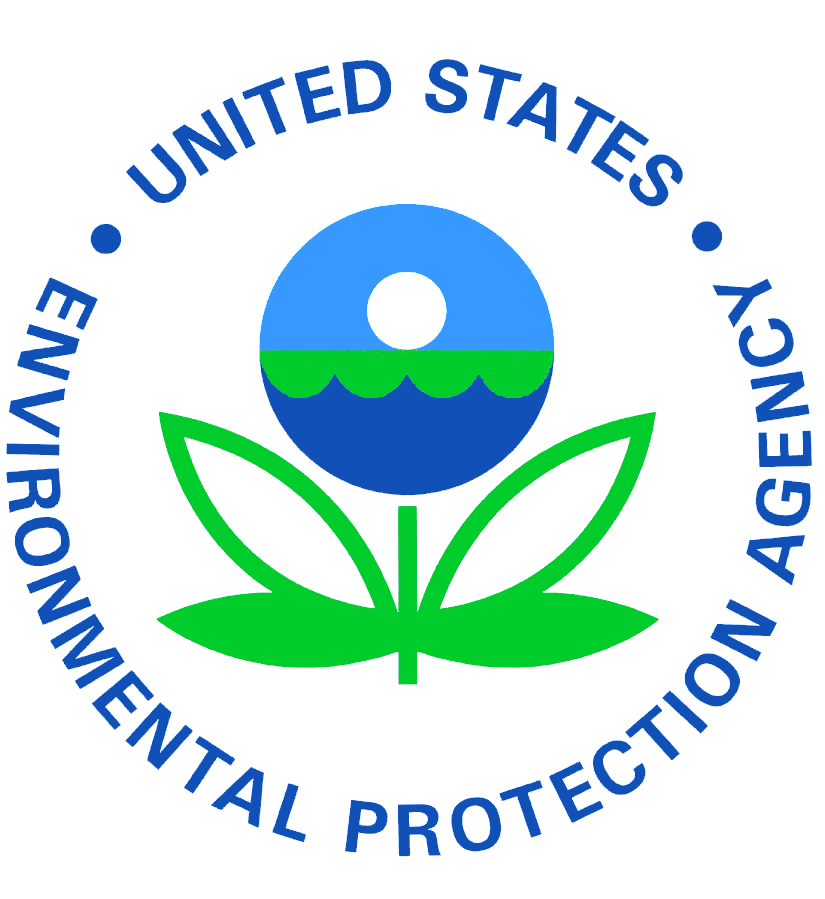 [Speaker Notes: It is interesting to note, that while it is called the ENVIRONMENTAL Protection Agency, the primary purpose of most regulations enforced by the EPA is to protect human health; environmental health is somewhat secondary. 
Additionally, the EPA can only regulate outdoor air. OSHA, the Occupational Safety and Health Administration, can regulate indoor air quality in workplaces such as factories and plants; however, no regulations exist for indoor air at home.
Text source: U.S. EPA http://www2.epa.gov/aboutepa/our-mission-and-what-we-do
Image source:
EPA logo: 2005 US. EPA, Wikimedia Commons https://commons.wikimedia.org/wiki/File:Environmental_Protection_Agency_logo.png]
Indoor Air Pollution > Health Impacts
~3 billion people cook and heat their homes using solid fuels
Solid fuels include wood, crop wastes, charcoal, coal and dung
Inefficient cooking technologies (open fires and leaky stoves) and solid fuels produce small soot particles that penetrate deep into the lungs, leading to pneumonia, stroke, heart and lung disease and lung cancer






More than 4 million people die prematurely every year from illnesses that are caused by indoor air pollution created by cooking with solid fuels
Source: World Health Organization
Traditional cookstoves
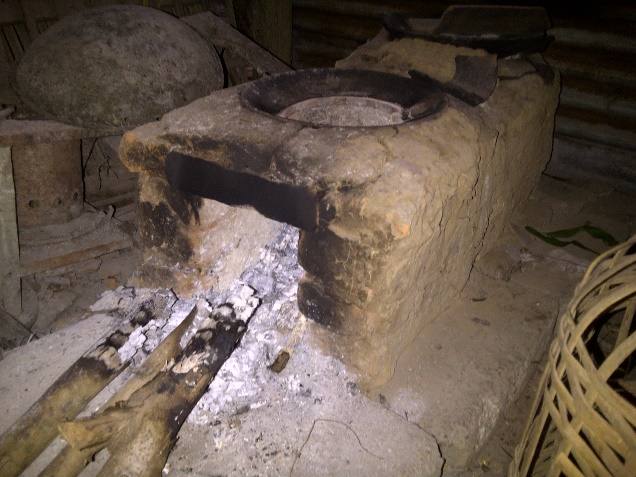 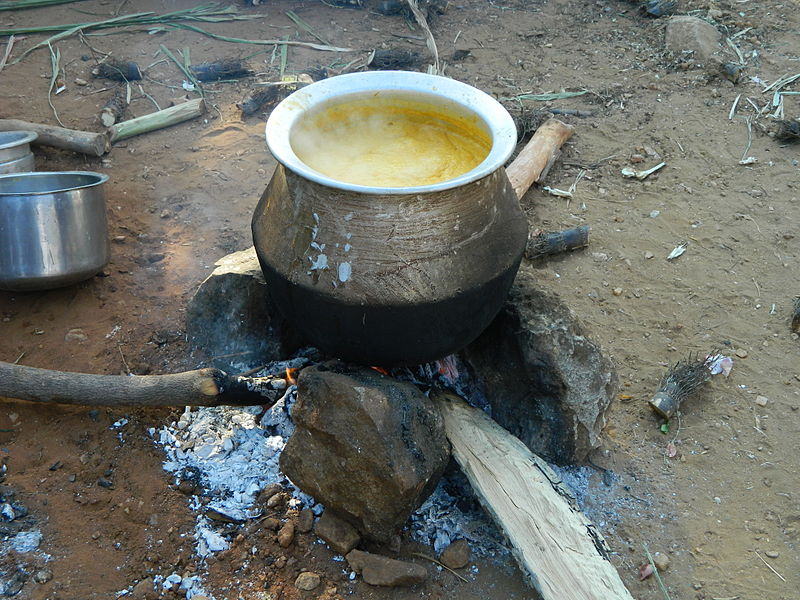 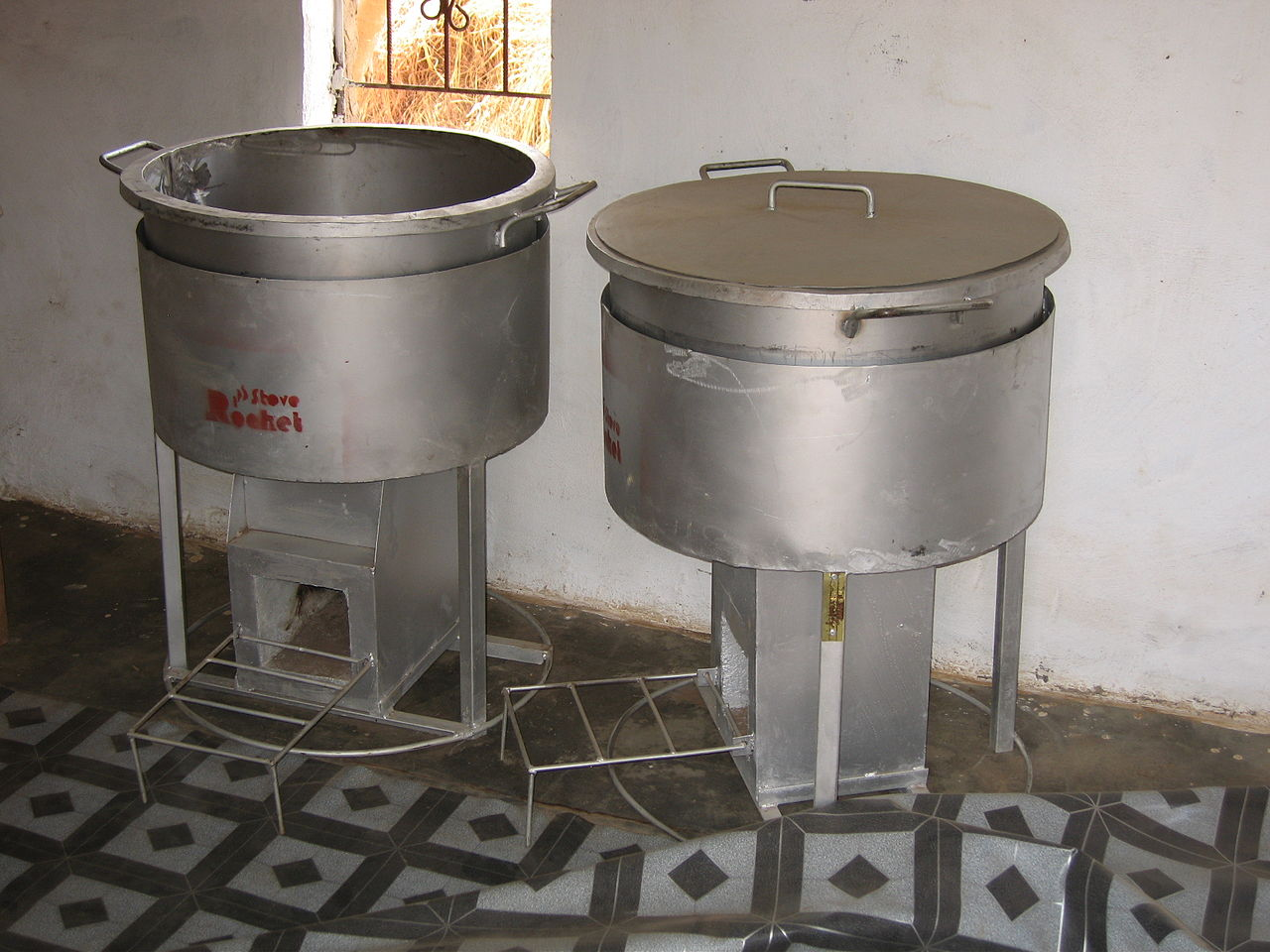 New stove!
[Speaker Notes: Approximately half the world cooks their everyday meals over open fires, resulting in high pollutant exposure. Because women are primarily doing the cooking, they are also the most at risk for this exposure.  
From using cookstoves, the pollutants we worry include particulate matter, carbon monoxide and VOCs.
Many research groups are working to tackle this problem from all angles. Some researchers are developing affordable stoves that are more efficient and achieve more complete combustion (producing CO2 rather than VOCs and CO); other researchers are collecting air quality data to assess exposure, and social scientists are investigating to understand what affects the adoption of a new technology like a better cookstove. 
Read more about this issue at this WHO web page: http://www.who.int/mediacentre/factsheets/fs292/en/
Information source: “Household air pollution and health.” March 2014 fact sheet. World Health Organization. Accessed Dec 29, 2014. 
Image sources:
(left) Traditional brick cookstove: 2014 Okkisafire, Wikimedia Commons https://commons.wikimedia.org/wiki/File:Indonesian_brick_stove.jpg
(middle) Traditional stone cookstove: 2012 Thamizhpparithi Maari, Wikimedia Commons https://commons.wikimedia.org/wiki/File:A_aesthetic_traditional_Cooking.JPG
(right) “rocket stove”—a small manufactured cookstove (efficient wood burning; almost complete combustion: 2007 khym54, Wikimedia Commons https://commons.wikimedia.org/wiki/File:Rocket_stove.jpg]
Climate Change and Air Pollution
absorbed by a GHG and radiated into space
escapes into space
absorbed by  a GHG and radiated back to Earth
The Earth’s surface radiates heat into the atmosphere. Then that heat is either…

More greenhouse gases (GHG)  = less heat escaping & more radiated back to the Earth 
Due to air pollution generated by humans, GHG concentrations are increasing
Examples of greenhouse gases…
Water vapor, CFCs, nitrous oxide (N2O)
*Carbon dioxide (CO2), methane (CH4), ozone (O3)
*We are able to measure these with the Pod
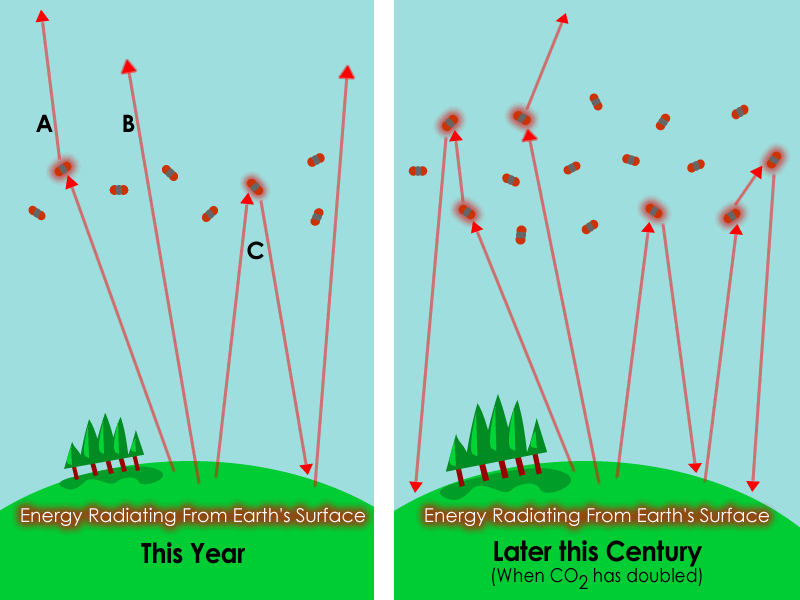 Figure courtesy of Lisa Gardiner/Windows to the Universe
[Speaker Notes: Carbon dioxide, methane and ozone are pollutants that we will be talking about that are also greenhouse gases (GHGs). Once energy from the sun enters our atmosphere, a number of things can happen. Some of the sun’s energy is absorbed by the Earth and in turn the Earth gives off heat. This heat may escape into space or be absorbed by greenhouse gases. Then, these gases either radiate the heat into space or back to Earth. Looking at the diagram, you can see how an increase in greenhouse gases results in less of this heat escaping to space and more radiating back to Earth, warming the planet.
More info here: http://learnmoreaboutclimate.colorado.edu/
Image source:
Diagram: © 2011 Lisa Gardiner. “The Greenhouse Effect.” UCAR Center for Science Education. Accessed Dec. 29, 2014. http://www.windows2universe.org/earth/climate/earth_greenhouse.html; terms of use for UCAR website materials: “The user is granted the right to use the site for non-commercial, non-profit  research, or educational purposes only, without any fee or cost.”]
Air Pollution > Aesthetic Impacts
Poor air quality results in decreased visibility, which is especially an issue for tourism in national parks or other pristine areas
Imagine if the haze below were present in Rocky Mountain National Park







Poor air quality can also cause unpleasant odors, especially in areas of high industrial activity
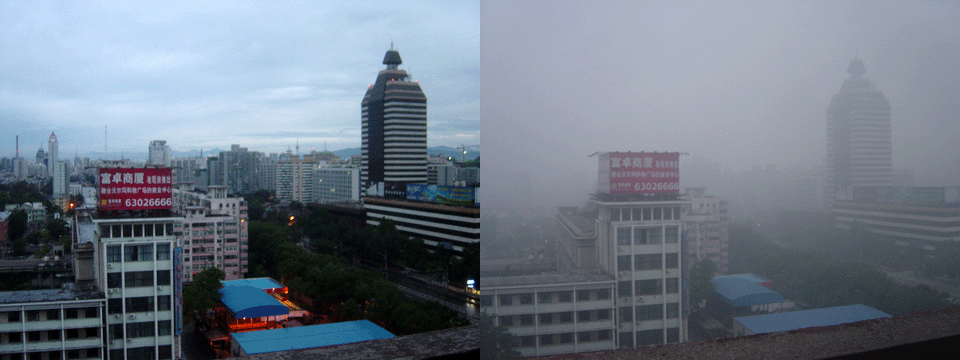 The difference between a clear day and an extremely smoggy day in Beijing.
[Speaker Notes: Discuss with students their experiences with smog and smells. If you live in or near a valley, students may be familiar with temperature inversions that trap pollution and cause haze to settle at lower elevations. Industrial areas of cities may have odors like tar or other unpleasant chemical smells that come from factories and refineries. Everyone has probably experienced the smell of gasoline when you fill up your car. 
Image source: 
Photos at the same location in Beijing during August 2005; the left photo is after two days of rain; the right photo is a sunny day under smoggy pollution conditions: 2005 Bobak, Wikimedia Commons https://commons.wikimedia.org/w/index.php?curid=2190112]
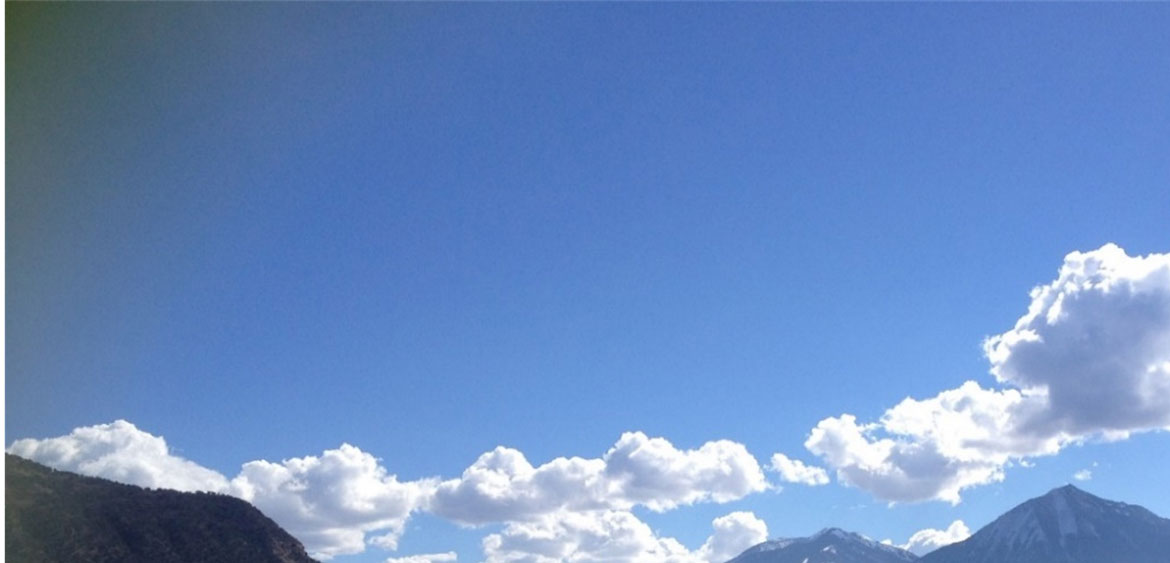 Air Quality Monitoring Technologies
[Speaker Notes: Image source: clouds in sky; © 2015 Hannigan Lab, College of Engineering, University of Colorado Boulder]
A Quick Note about Common Units…
For AQ studies, we need to know concentration:
ppm or ppb
= parts per million or parts per billion 
EXAMPLE: Imagine you have 1 million water bottles and 400 are filled with CO2 while the rest are filled with air—by volume you have 400 ppm of CO2

µg/m3
= micrograms of pollutant per meter cubed of air
This is the total weight of particulates (for example) that you have, per meter cubed of air
[Speaker Notes: Introduce to students the units they will see for air quality measurements.]
What are we measuring?
Optical properties: such as absorbance



Physical properties: such as weight or size
A change: Burn it and measure the resulting energy, or gases react with the surface of a sensor and we measure the reaction
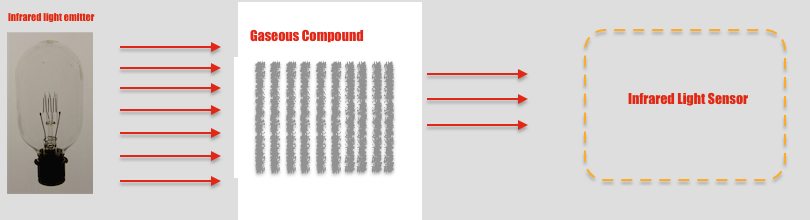 Some gases absorb light, so less light makes it to the detector, which we can measure in order to figure out how much of the gas we have.
Infrared Light Emitter          Gaseous Compound
Infrared Light Sensor
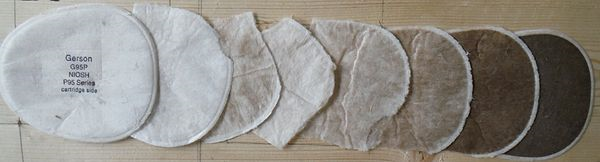 [Speaker Notes: Ask the class: How do research scientists and engineers measure air quality? How do we detect invisible gases in the air? What about PM? (Depending on the size, and concentration, PM may be invisible, too.)
Answer: Essentially, we examine optical or physical properties, or induce a change and measure the magnitude of the change.
Optical properties: Some gases absorb particular wavelengths of light (think of the visible and infrared light portion of the electromagnetic spectrum). Some instruments shoot a laser of this wavelength of light through space, and depending on how much makes it to the other side (which we measure), we can determine how much was absorbed and how much of a particular gas is in the sample (as illustrated in the slide diagram).
Physical properties: With particles, we often look at physical properties. If we collect them on a filter (as in the slide photo), we can weigh the filter and see the color (color may indicate source). Different-sized particles behave differently in the air (heavier ones settle, lighter ones float), so we take advantage of these behaviors and separate particle samples into size brackets. Then we weigh or use other instruments to determine how much of each size we have. 
Measuring a change: One example is using an FID—a flame ionization detector. Essentially, you burn an air sample and based on the energy released (collected and measured), you estimate the amount of carbon present (and thus hydrocarbons). Many sensors also work this way; specific gases interact with a material on the surface, causing a change in the sensor itself, and we correlate that change in the sensor with the gas concentration.
Image sources:
(top) lightbulb: 2012 Mike Peel, Wikimedia Commons https://commons.wikimedia.org/wiki/File:Huntington_lightbulb_collection_2.jpg
The diagram assembled by Hannigan Lab, College of Engineering, University of Colorado Boulder
(bottom) series of used breathing respirator filters show particulates: 2014 Ziggy Sawdust, Wikipedia https://en.wikipedia.org/wiki/File:NIOSH_P95_cross_section.jpg]
Conventional Monitoring Equipment
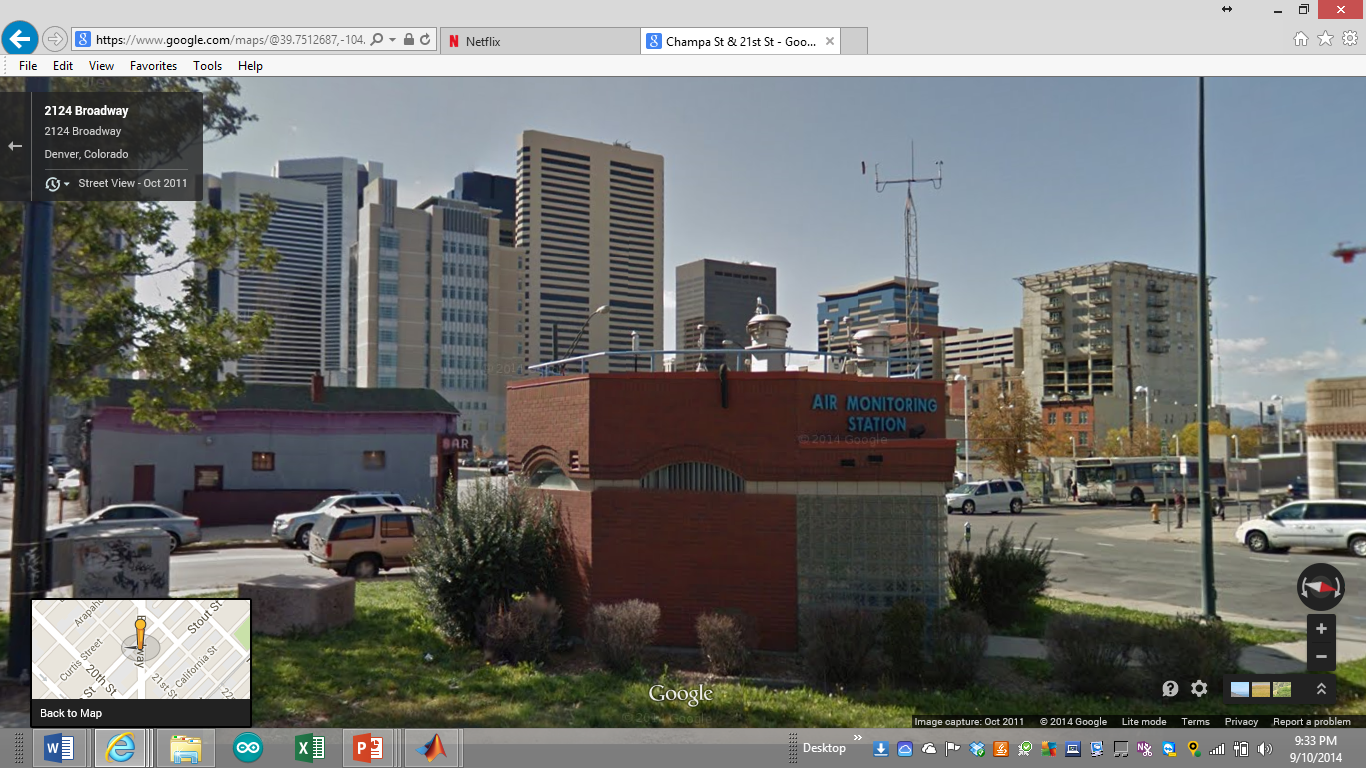 Conventional monitoring equipment
High cost ($5,000 - $100,000) 
High accuracy, high precision
Necessary for scientific research and regulatory purposes (states must prove they are meeting EPA regulations)
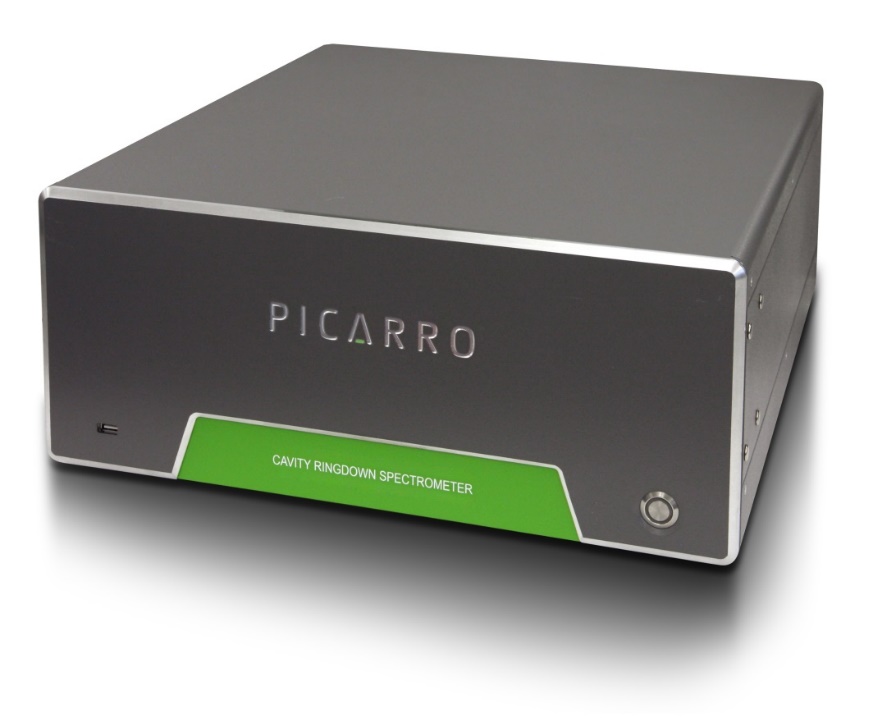 Picarro Cavity Ring-Down Spectroscopy (CRDS) instrument, as used in greenhouse gas measurement stations worldwide
Continuous Air Monitoring Project
Colorado Department of Public Health and the Environment, Denver CO
Measures: CO, PM10, PM2.5, NO2, O3, SO2, NO,  TEMP, WD, WS
Measures: CO, CO2, CH4, H2O and other species
[Speaker Notes: Regulators rely on high-quality expensive instruments that take advantage of the principles discussed in the previous slide. These instruments cost $5,000 - $100,000, but this high-quality instrumentation is necessary for both scientific research and regulatory work. Cities and states must prove that they are meeting EPA standards, and networks of high-cost monitors help regulators determine whether or not the standards are being met and why, if they are not. 
Image sources:
Permission and image provided by Picarro Instruments http://www.bioopticsworld.com/articles/2011/05/picarro-water-isotope-analysis-system-uses-cavity-ring-down-spectroscopy.html 
Google Maps screenshot of CDPHE’s Continuous Air Monitoring Project Site]
Next-Generation Monitoring Equipment
The “next-generation movement” — the future of air quality monitoring!
Low-cost monitors enable researchers to gather more data by using multiple monitors at once (this provides better data on the spatial variability of pollutants)
Low-cost monitors also make monitoring accessible to more people: ”citizen science”
They are still under development, require further validation, can be fairly accurate (time-intensive), and are useful for focused projects and hands-on teaching and learning
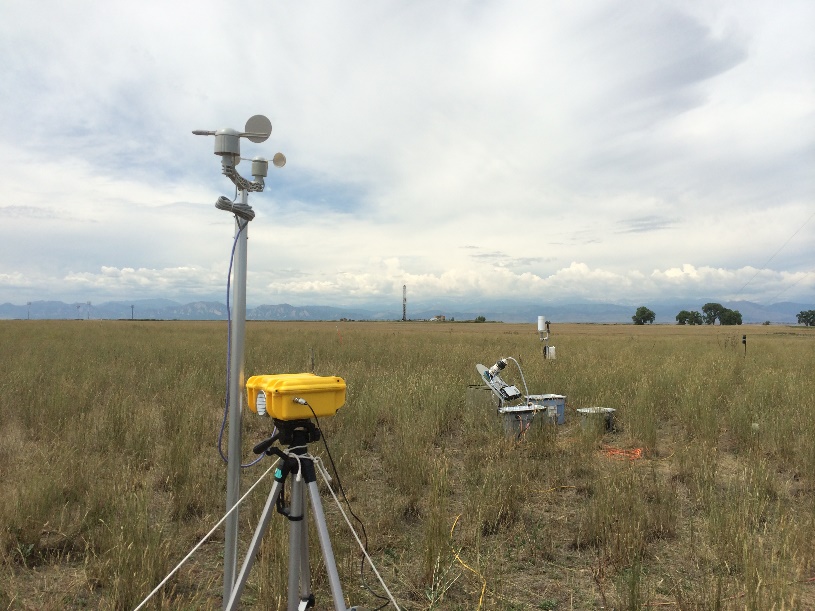 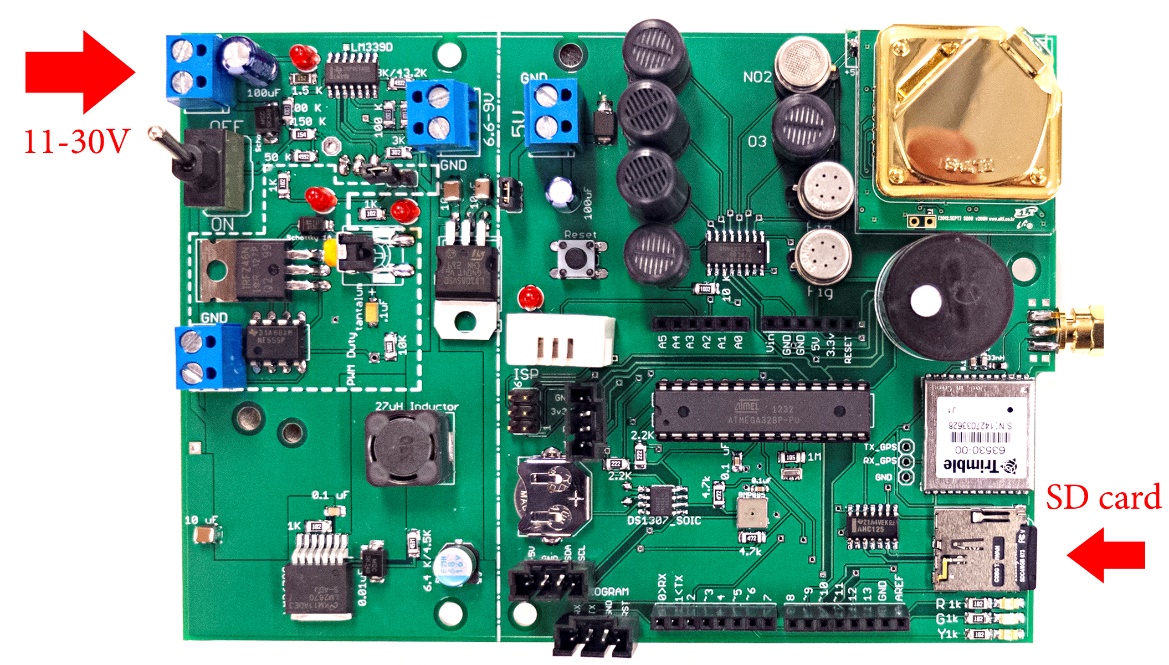 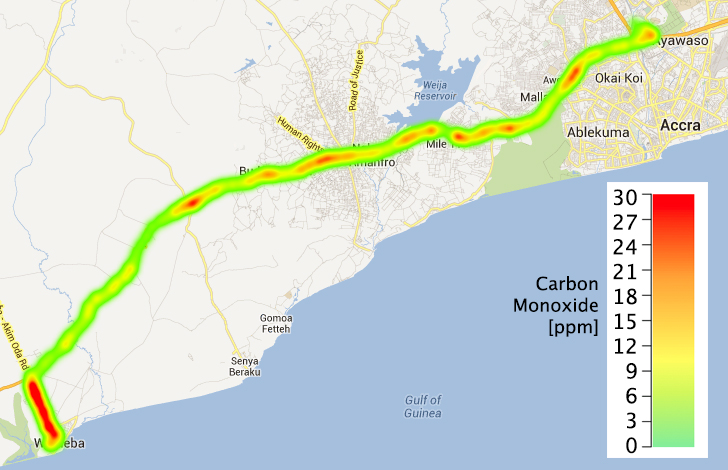 [Speaker Notes: Low-cost sensors make it possible for new low-cost accessible technologies to be built. EPA calls these “next-generation monitoring technologies.” This is the type of technology you will use for the upcoming activities and your research project. Having many low-cost instruments enables us to collect data with much higher spatial and time resolution. One day these technologies may even supplement our existing conventional monitors (the high-quality ones in the last slide). While this new technology is not completely “figured out” yet, many research groups are building and using them successfully. Another exciting point is that because these technologies are low-cost and fairly easy to use, it makes them accessible to the public, which means that one day, data collected by citizens might supplement data collected by regulators. 
Image sources:
(left) circuit board with sensors: © Mobile Sensing Technology; permission given by Hannigan Lab, College of Engineering, University of Colorado Boulder http://mobilesensingtechnology.com
(middle) monitors in field: © 2015 Hannigan Lab, College of Engineering, University of Colorado Boulder
(right) pollution map: Mobile Sensing Technology; permission given by Hannigan Lab, College of Engineering, University of Colorado Boulder http://mobilesensingtechnology.com]
Pods
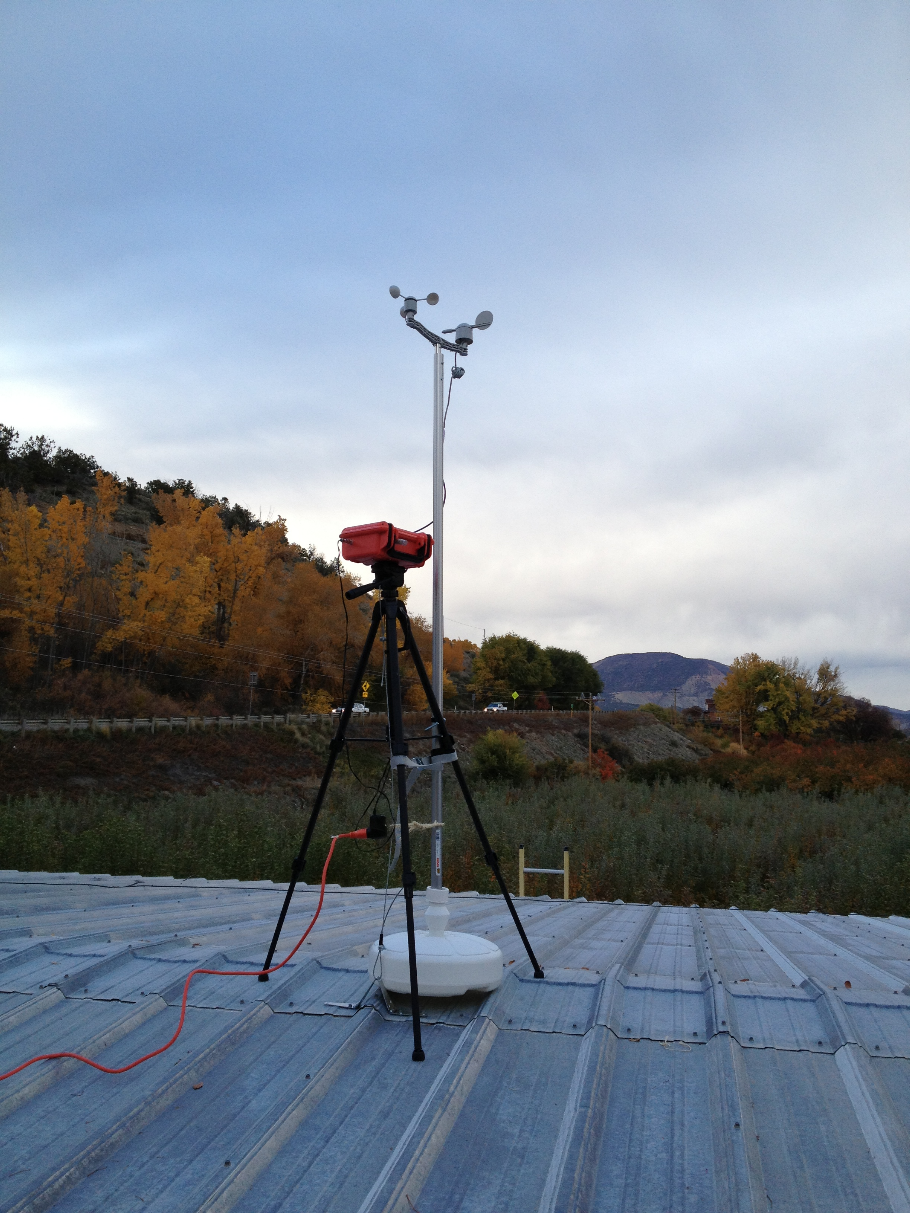 Continuous monitoring:
Indoor or outdoor
Mobile or stationary
Total cost < $1000 per device, open-source design 
Measures:
CO2, NO2, total VOCs, O3, and CO
Temperature, humidity, wind speed, wind direction and GPS locations
Sensors used:
Metal oxide semi-conductor
Electrochemical 
Non-dispersive infrared
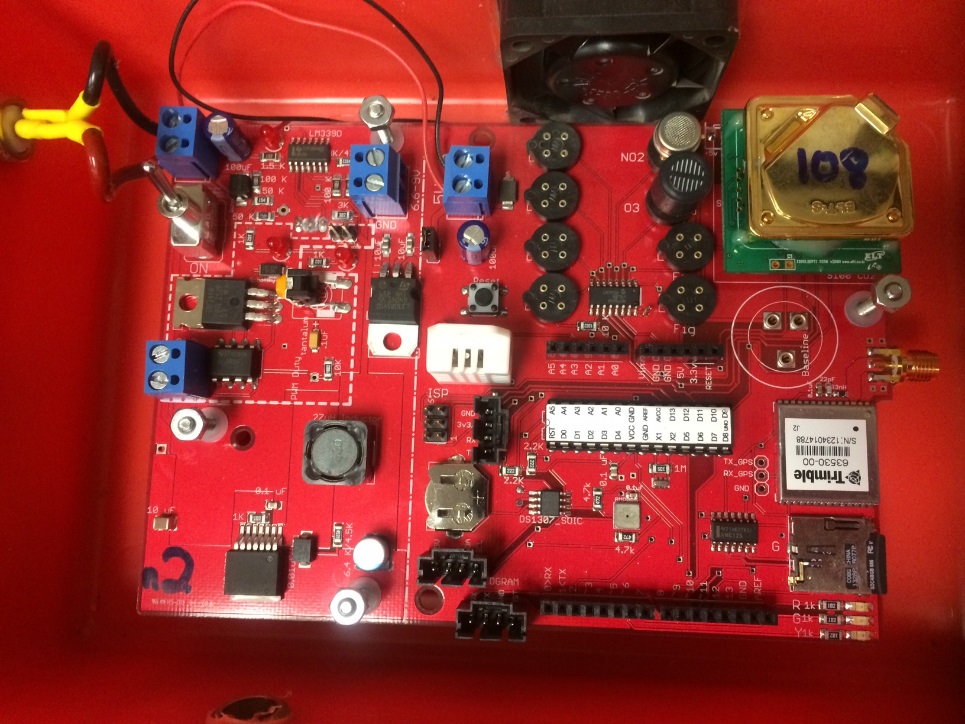 [Speaker Notes: If you rented monitors from the University of Colorado Boulder, this is what they look like and this this is what you will be using for data collection.  
They are versatile. They can be used indoor or outdoors. They may be used for stationary monitoring or battery-powered for mobile monitoring. They are capable of collecting a wide range of data: CO2, NO2, total VOCs, O3 and CO, as well as temperature, humidity, wind data and GPS locations. 
More information on the Pod monitors—how they work, the sensors, and the measurements available—is in the Appendix Presentation.
Image sources:
(left) inside a Pod air quality monitor: © 2015 Hannigan Lab, College of Engineering, University of Colorado Boulder
(right) air quality monitoring devices on a rooftop: © 2015 Hannigan Lab, College of Engineering, University of Colorado Boulder]
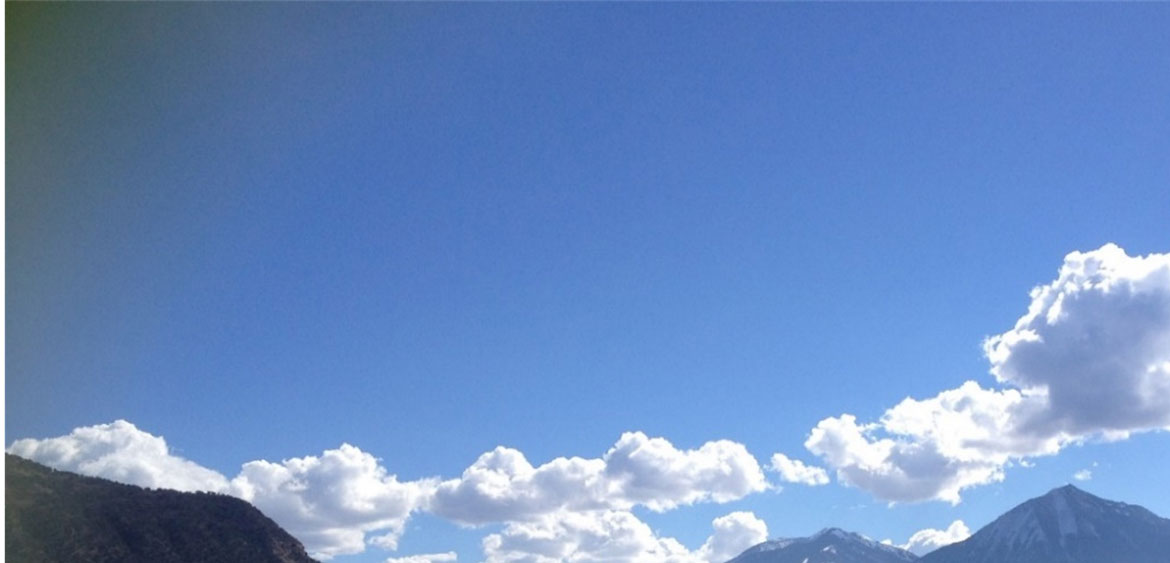 Control Technologies
[Speaker Notes: Engineering enters into air quality research in many ways, for example, developing new tools to measure pollutants, designing a study to answer a question, and finding solutions to air quality issues, which can include control technologies (such as the catalytic converter in your car), or mitigation strategies (such as preventing the emission or formation of pollutants).
Image source: clouds in sky; © 2015 Hannigan Lab, College of Engineering, University of Colorado Boulder]
Control Technologies Overview
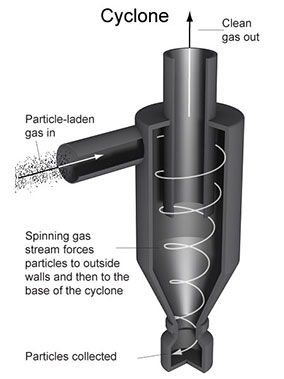 How do we remove particles?
Essentially, we need to somehow trap or filter them
Effectiveness depends on particle size and composition
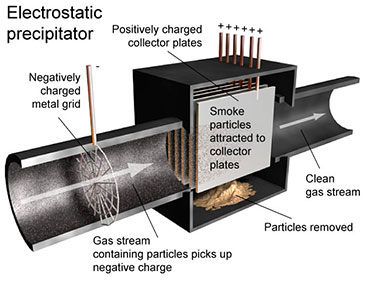 [Speaker Notes: Ask the class: How can we remove particles from the air? 
Answer: In homes with “central air” systems for heating and cooling, a filter prevents particles from circulating throughout the homes. Factories and some businesses use this same approach on a larger scale. Depending on the particle size and composition (what they are made of), different techniques are used. The diagrams show two examples of control devices.
Cyclone: Larger particles, subject to inertial forces, “fall out” into the collection area, while the now-clean-air escapes through the top.
Electrostatic precipitator: Small particles are given a charge and collected on oppositely charged plates, which are then cleaned periodically. 
Image sources:
Cyclone and precipitator diagrams: The State of Queensland, Australia; Creative Commons Attribution 3.0 Australia (CC BY) licence; http://www.qld.gov.au/environment/pollution/monitoring/air-pollution/controlling/]
Control Technologies Overview
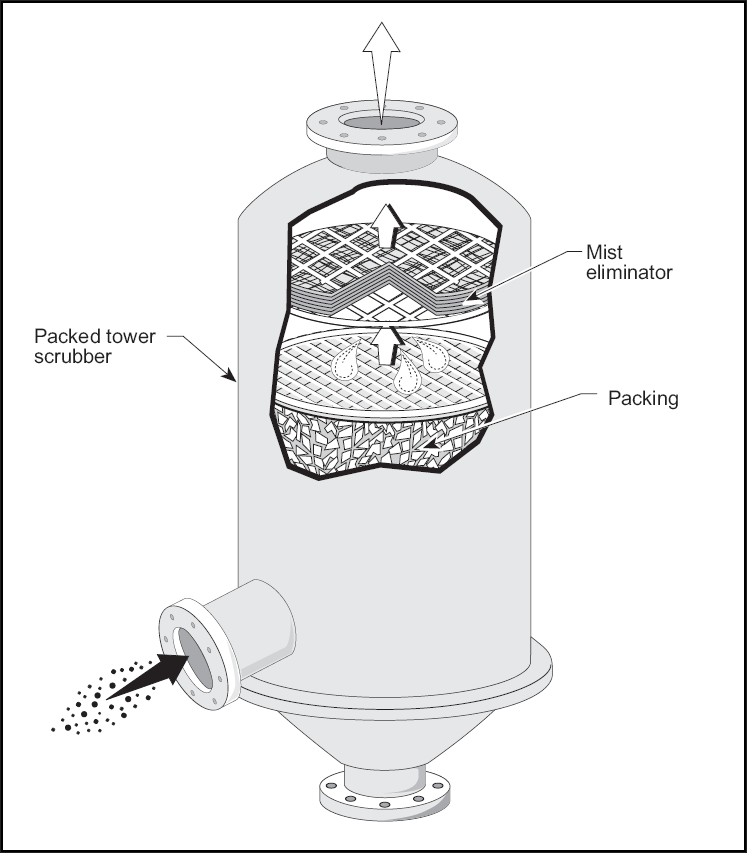 How do we remove gases?
Essentially, we need to capture them or change their composition
Effectiveness depends on target compound
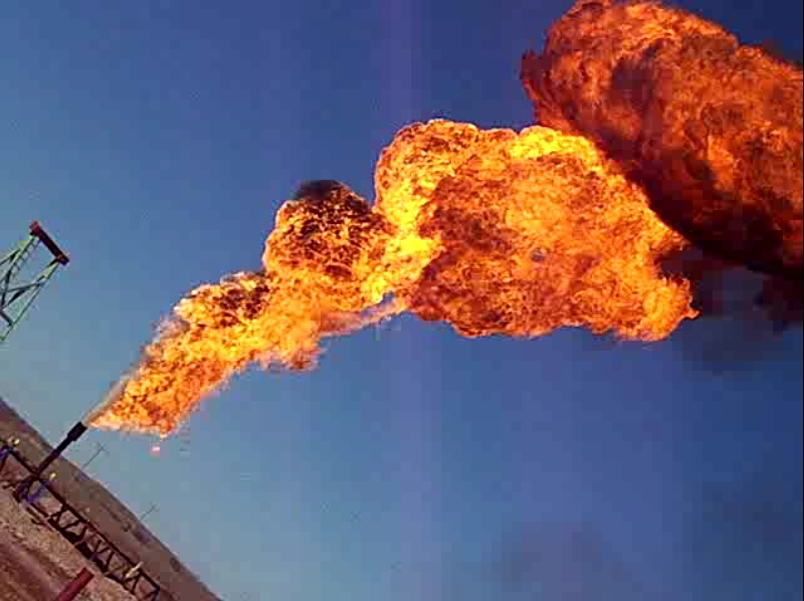 Flaring
Scrubber
[Speaker Notes: Ask the class: What about gases? Gases can either be captured or burned.  
Scrubber: These devices spray water through pollutant-laden air, and certain gases and particles are trapped in the water, thus cleaning the air. The resulting water is still polluted and must be further treated.
Flaring: Another option is to burn polluted air. For example, if you have air containing toxic VOCs, burning it completes the combustion process, turning the VOCs into CO2.  Even though it is a greenhouse gas, CO2 is not harmful to humans. Using the flaring technique is common in oil and gas operations. 
Image sources:
(left) flaring: 2013 Joshua Doubek, Wikimedia Commons https://commons.wikimedia.org/wiki/File:Flaring_a_good_amount_of_gas.jpg
(right) scrubber: 2006 NC State University and U.S. EPA, Wikimedia Commons https://commons.wikimedia.org/wiki/File:Packedtowerex.gif]
Control Technologies in Daily Life
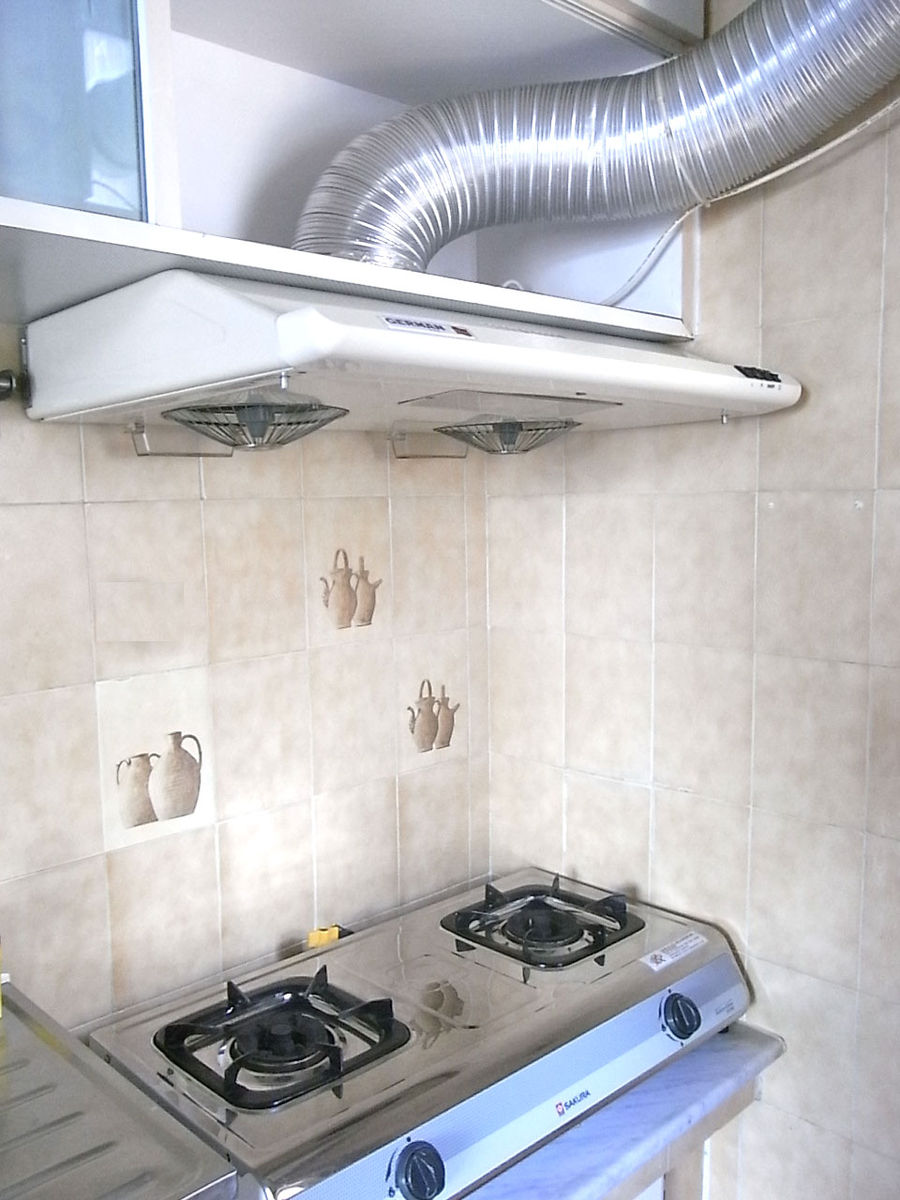 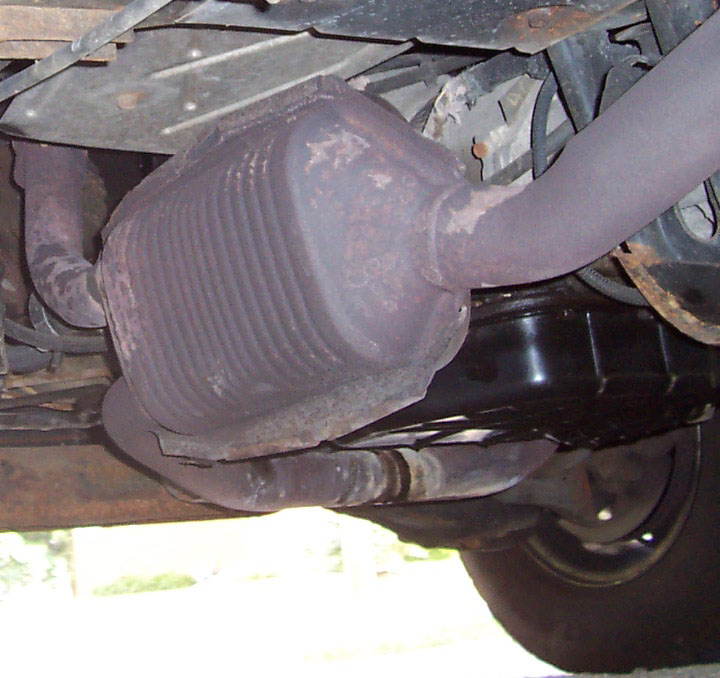 HVAC Filters
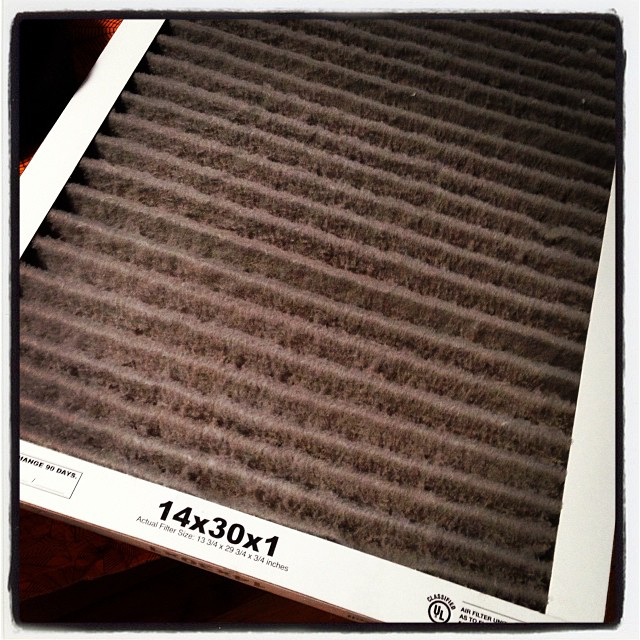 Stove Hoods
Catalytic Converters
[Speaker Notes: While most people have never encountered a scrubber, plenty of technologies designed by engineers to minimize our exposure to air pollution are at use in our daily lives, such as the three examples on this slide.
Stove “fume hoods” include a fan that pulls cooking emissions up and out of homes. 
Carbon HVAC filters catch large dust particles in homes with central HVAC systems; the carbon helps to get rid of odors since hydrocarbons and VOCs stick to carbon. 
Catalytic converters are required on automobiles; they create a chemical reaction that converts the gases in vehicle emissions into water vapor and less-harmful and even inert matter. Adding them to vehicles eliminates 90% of the polluting gas emissions that would otherwise exhaust out the muffler.
Image sources:
(left) stove hood: 2011 Wu Samkors, Wikimedia Commons https://commons.wikimedia.org/wiki/File:HK_69_Pokfulam_Road_%E9%8C%A6%E6%98%8E%E9%96%A3_King_Ming_Mansion_01_Kitchen_%E6%8A%BD%E6%B2%B9%E7%85%99%E6%A9%9F_Extractor_hood_n_Gas_cooker_July-2011.jpg 
(middle) HVAC furnace filter: 2013 Michael Sheehan, Flickr https://www.flickr.com/photos/hightechdad/10523935095 and CC BY 2.0 license: https://creativecommons.org/licenses/by/2.0/
(right) catalytic converter on a pickup truck: 2007 Ahanix1989, Wikimedia Commons https://commons.wikimedia.org/wiki/File:DodgeCatCon.jpg]
Control Technologies Overview
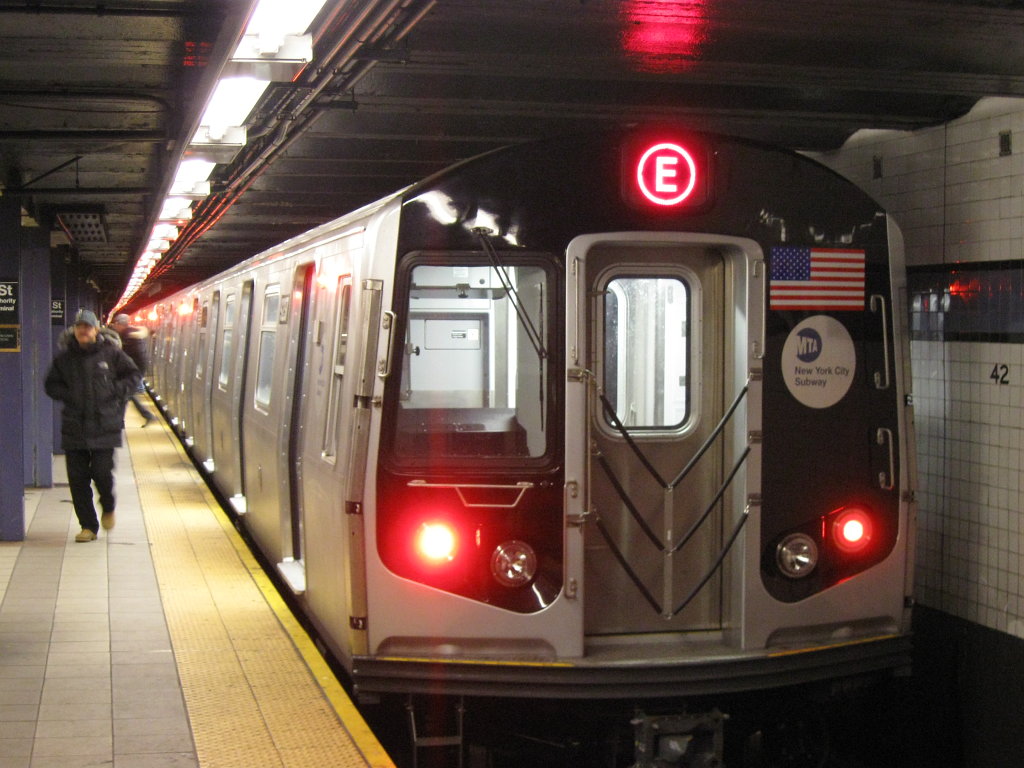 What else can we do?  
Mitigation: Changing behavior or practices to minimize what is emitted in the first place
Example: OzoneAware campaign 
Example recommendations:
No idling
Take public transit
Mow after dark

What are they trying to mitigate?
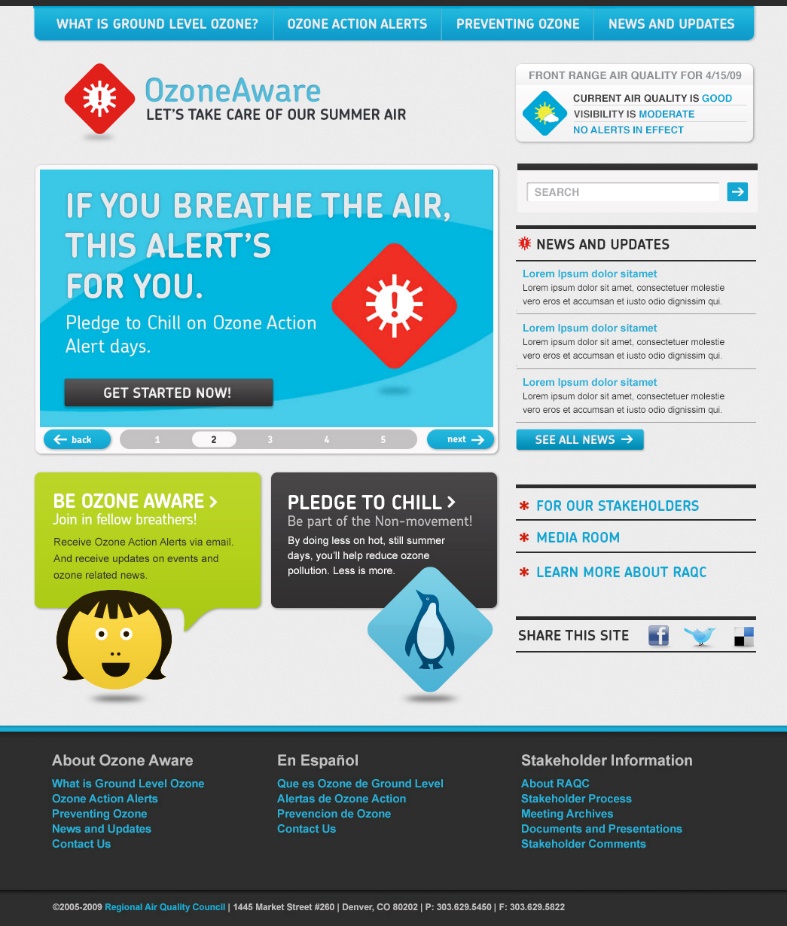 [Speaker Notes: In addition to removing pollutants, we can prevent them from being emitted in the first place. For example, some regions of Colorado have exceeded the EPA’s ozone standard. While regulators may develop new regulations that limit what industry can emit, public opinion campaigns can change individuals’ behaviors and help to reduce their contributions to the problem. For example, the subway shown here is an example of public transit, which results in less pollution per person than if everyone used their own vehicles.
This OzoneAware public awareness campaign is an attempt to minimize vehicle emissions so as to reduce production of the ingredients that form ozone.
The campaign recommends that you do not idle your car (to minimize NOx and VOCs), take public transit (also limiting NOx and VOCs), and mow after dark. Lawn mowers and ATVs often have engines that lack the control technologies required on cars, thus they release a lot of VOCs. By having people do these activities after dark, it is less likely that their VOCs will be used for O3 formation, which requires sunlight. 
Image sources:
(top) NYC subway car: 2008 Adam E. Moreira, Wikimedia Commons https://commons.wikimedia.org/wiki/File:NYC_Subway_R160A_9237_on_the_E.jpg
(bottom) OzoneAware website screen capture: http://ozoneaware.org/]
Conclusions
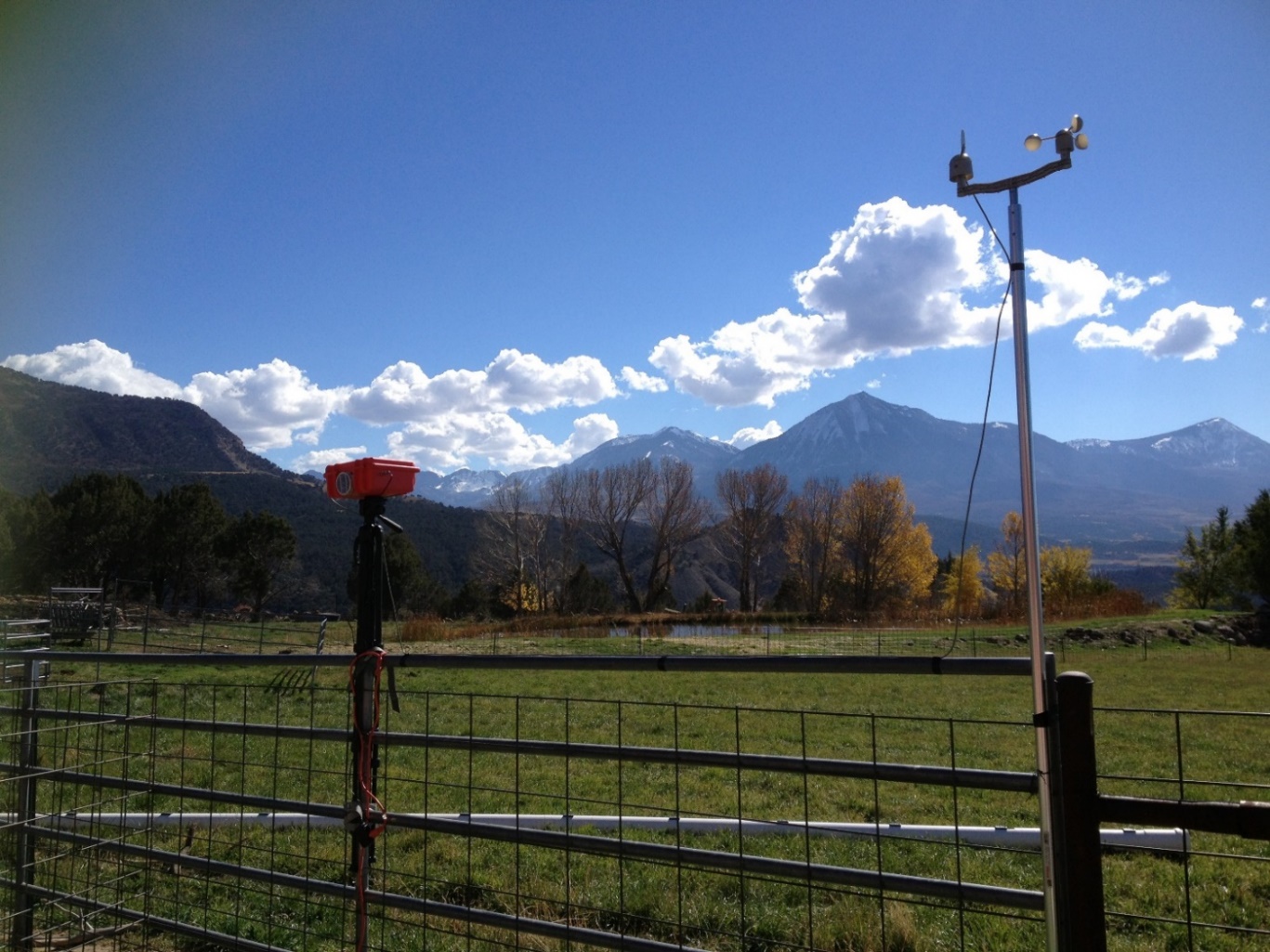 We care about air quality because of…
Health, climate change and aesthetics
Air pollution comes from…
Combustion, mechanical production, and volatilization
Engineers use a wide variety of monitoring technologies to understand what is in our air
Engineers develop and implement control technologies and mitigation strategies to improve air quality
Any question? 
What could you investigate with this tool?
What are you are curious about?
[Speaker Notes: At this point, discuss and answer any students questions students. 
Note: The (optional) Presentation Appendix Slides explain more about the Pod—how it works, the sensors, the measurements available, etc.
Image source: 
Air monitor and wind station on fence; © 2015 Hannigan Lab, College of Engineering, University of Colorado Boulder]